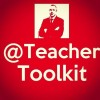 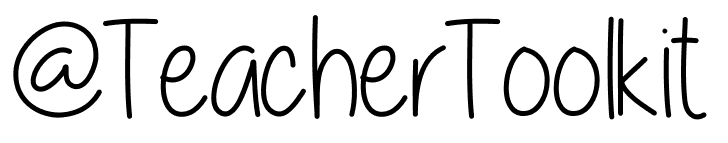 by
is setting up…
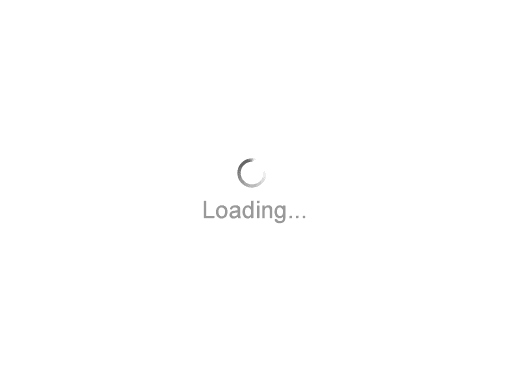 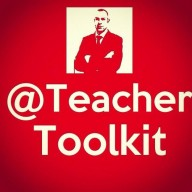 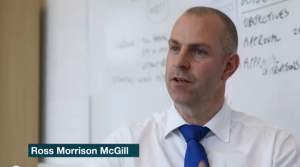 [Speaker Notes: Videos needed:

Taylor Mali – What teachers make? = https://www.youtube.com/watch?v=RxsOVK4syxU 
Lamont Carey – I can’t read = http://youtu.be/lByDfPOG0LA?t=22s  
The 5 Minute Lesson Plan = http://bit.ly/5MinVideo 
IRIS myself: https://teachertoolkitdotme.files.wordpress.com/2014/01/year-9-iris-export-for-teachertoolkit-blog.m4v 

Resources:
Keywords for literateness?
IPEVO camera?
Latest reading book?

This presentation by @TeacherToolkit ( Ross Morrison McGill ) and is licensed under a Creative Commons Attribution-NonCommercial-NoDerivs 3.0 Unported License. 

Based on all work published at www.teachertoolkit.me
@TeacherToolkit Limited.]
Start slideSee notes
[Speaker Notes: Kick off after this slide.
All slides previously, rotate with clicker by hand as staff come and sign in ….]
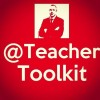 by
Behaviour.by Ross M. McGillDeputy HeadteacherQuintin Kynaston@TeacherToolkitwww.TeacherToolkit.me
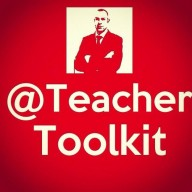 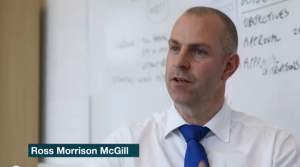 You will need 
* a pen 
* some creative energy!
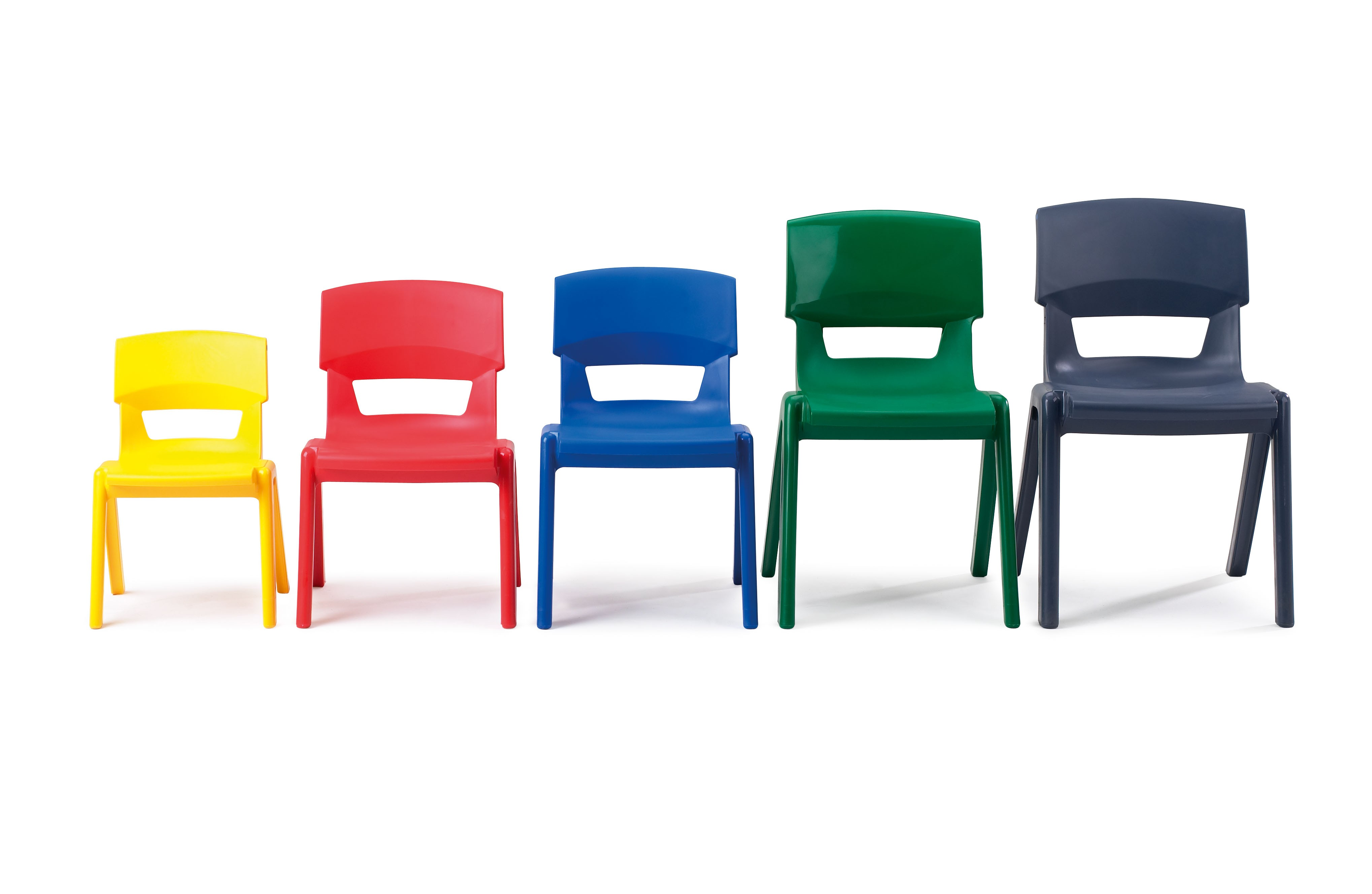 Sit  anywhere
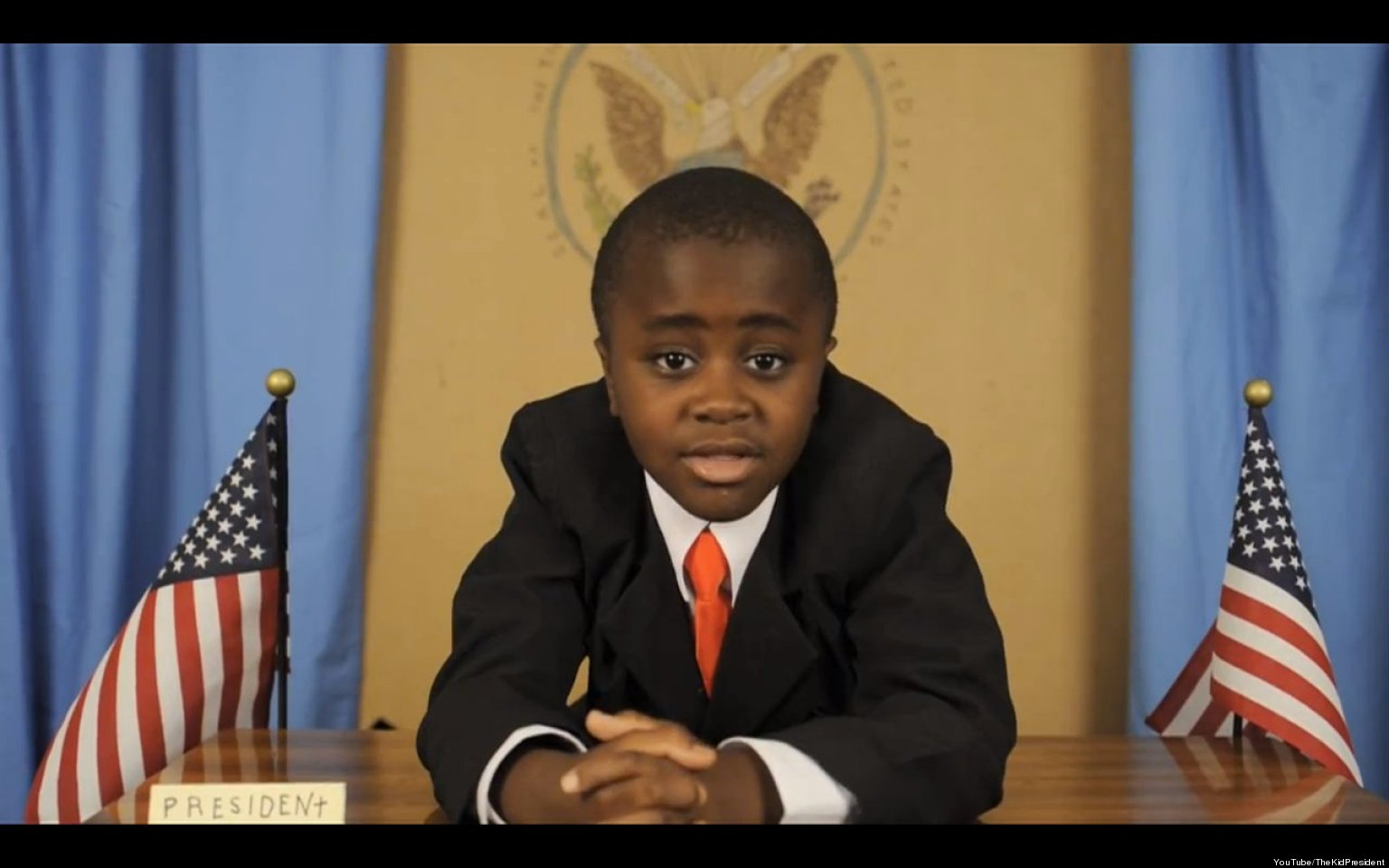 [Speaker Notes: Video https://www.youtube.com/watch?v=RwlhUcSGqgs]
Questioning
Facilitating
Stress
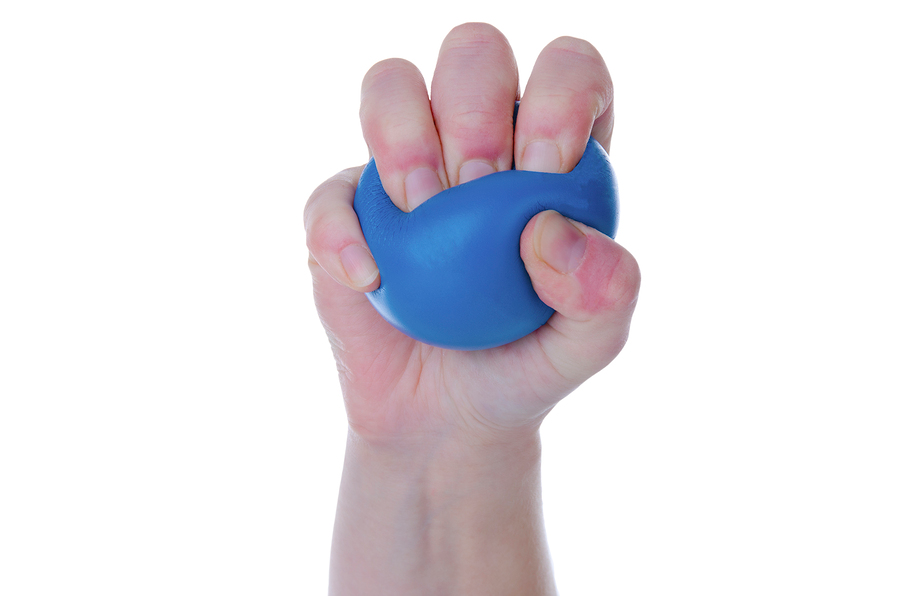 Consolidating Behaviour
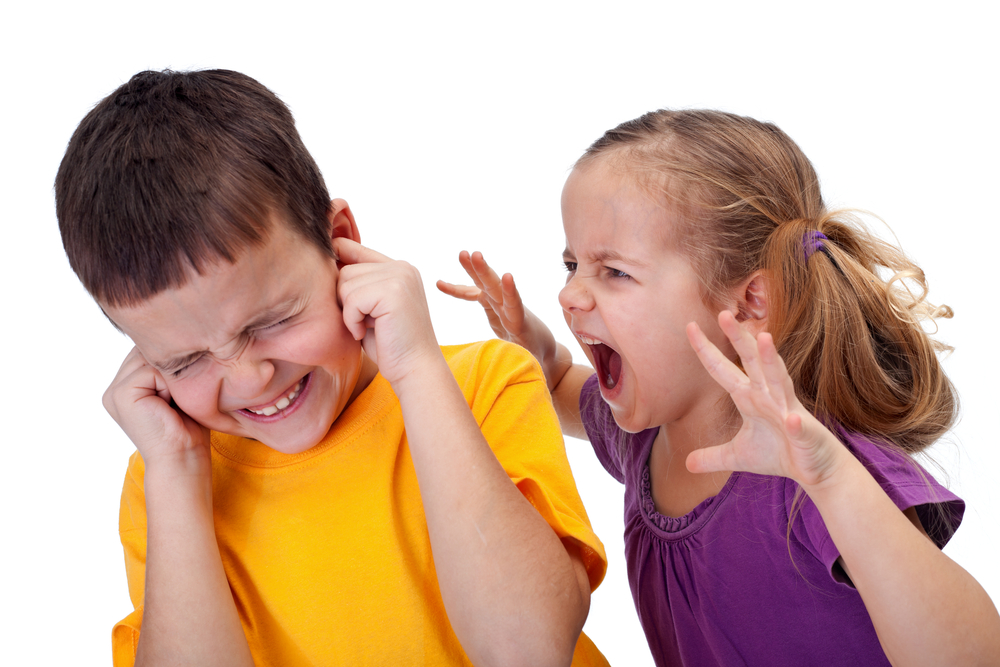 Barriers    and      Interventions
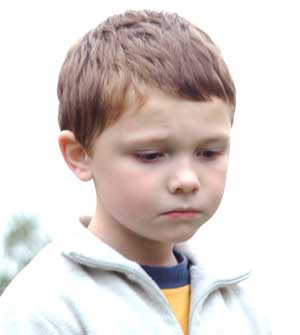 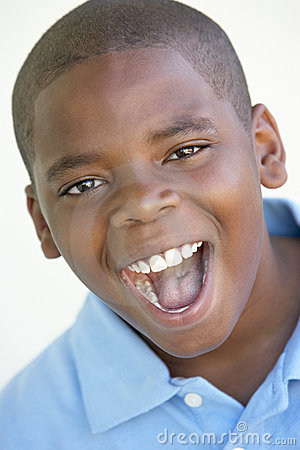 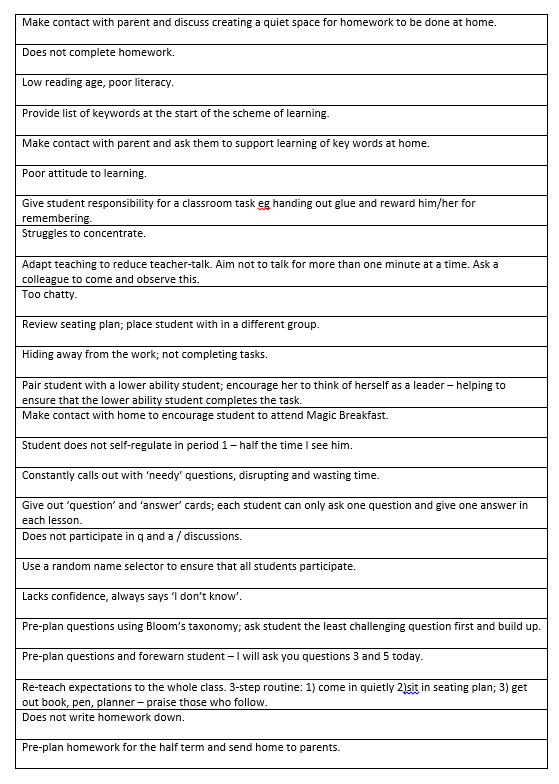 Barriers
and
Interventions
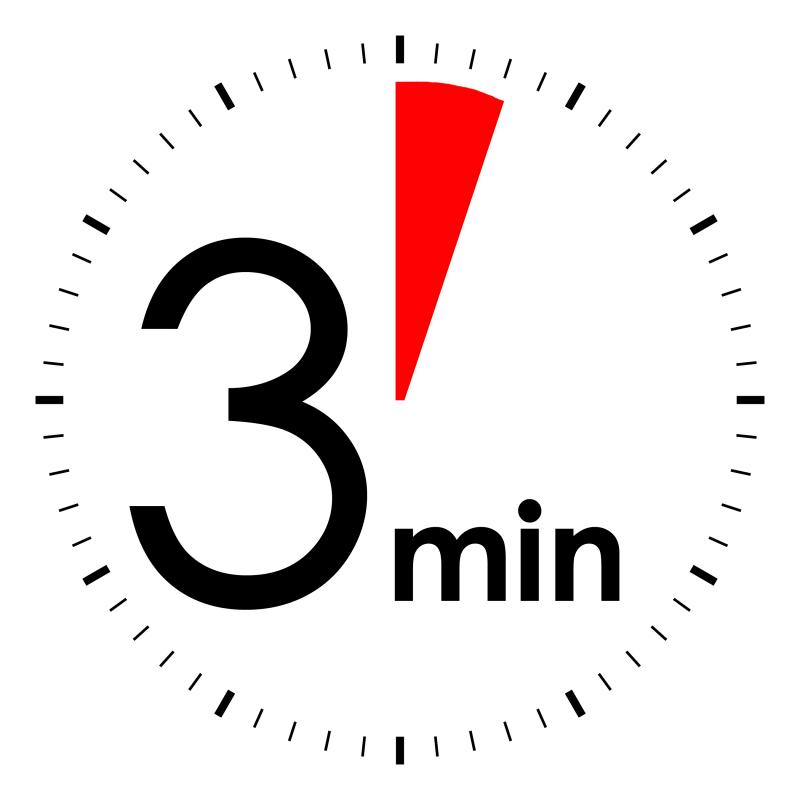 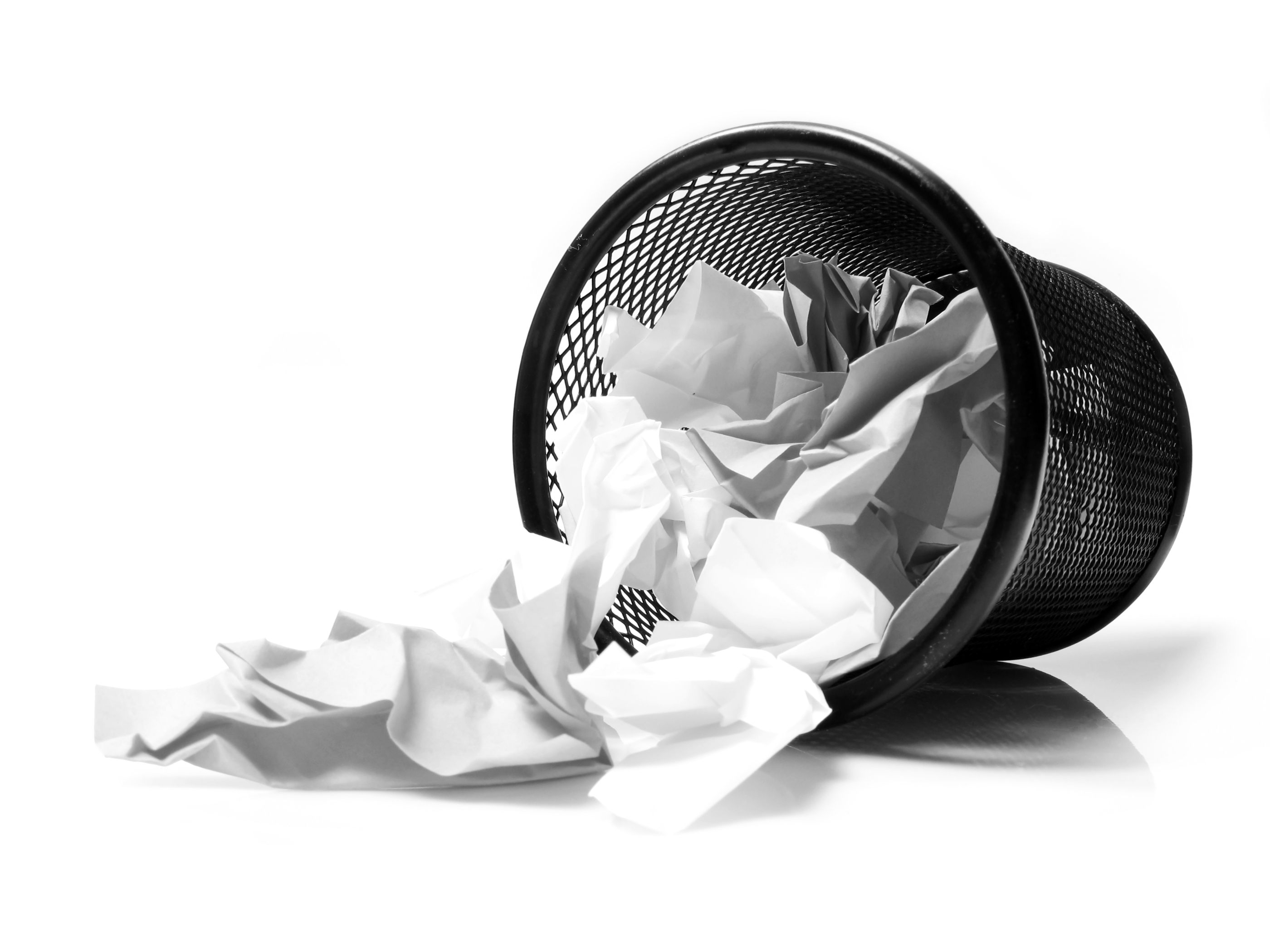 Rewind
[Speaker Notes: This presentation by @TeacherToolkit ( Ross Morrison McGill ) and is licensed under a Creative Commons Attribution-NonCommercial-NoDerivs 3.0 Unported License. 

Based on all work published at www.teachertoolkit.me
@TeacherToolkit Limited.

Idea 11 in my 100 ideas book.

Sitting down all day – So, in a moment it will be time to stand up/move about.

FUN PART STARTS here. Rest is boring!

Promotes literacy]
Snowball
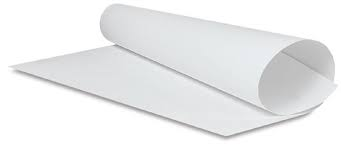 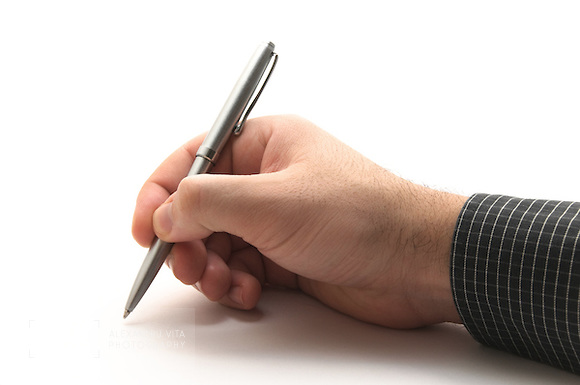 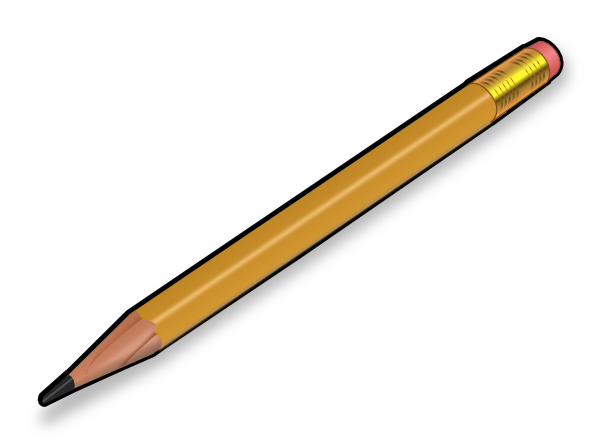 Divide page into 6
2
1
4
3
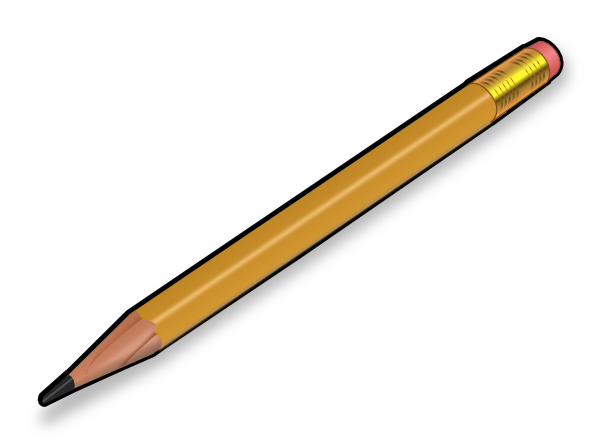 5
6
Number each area
Spell these words!
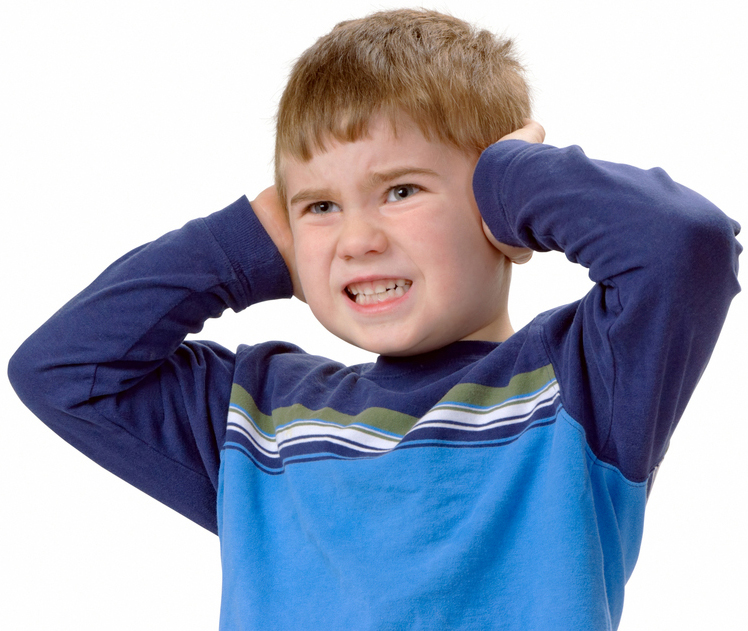 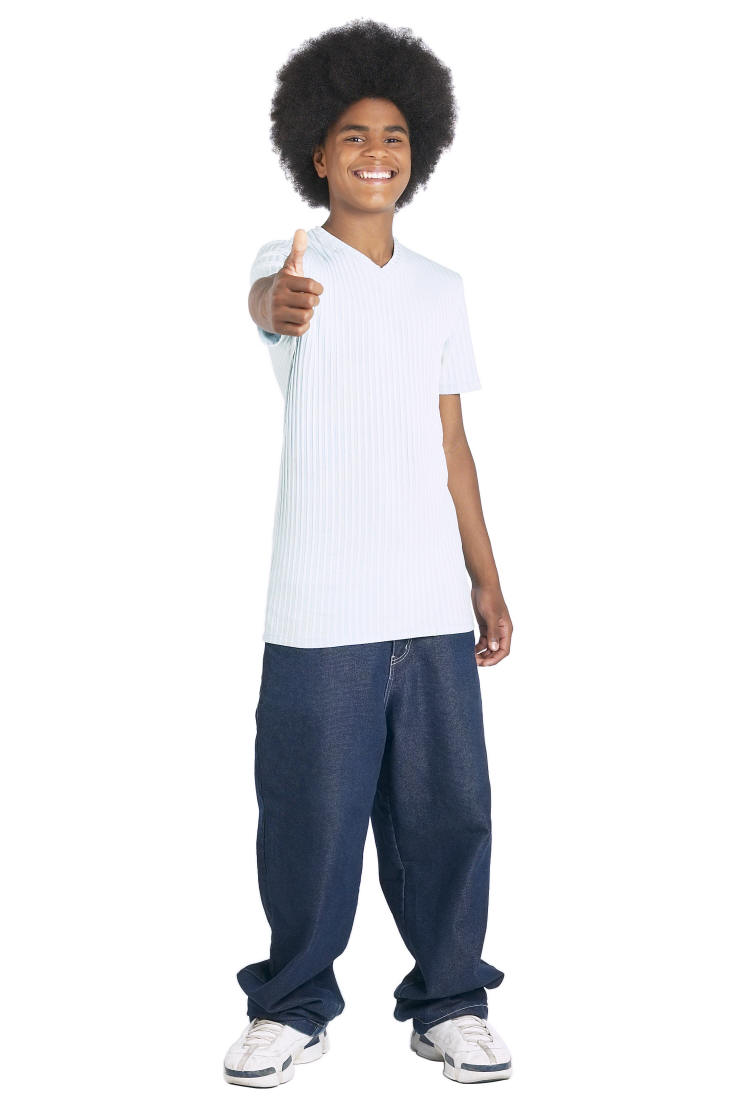 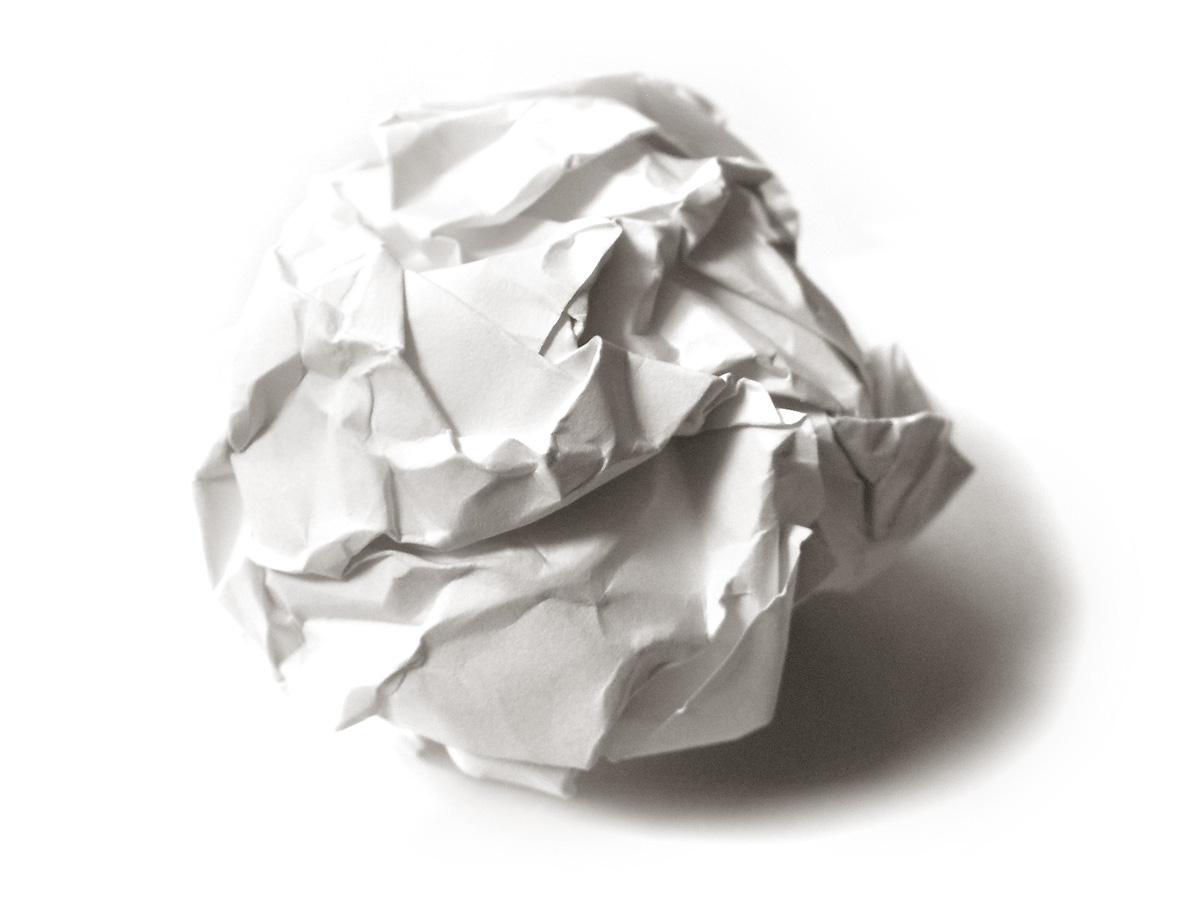 Nowswap papers!
Spell these words!
Quiet Please!
Spellcheck!
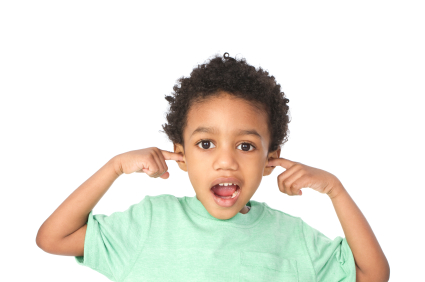 Nowswap papers!
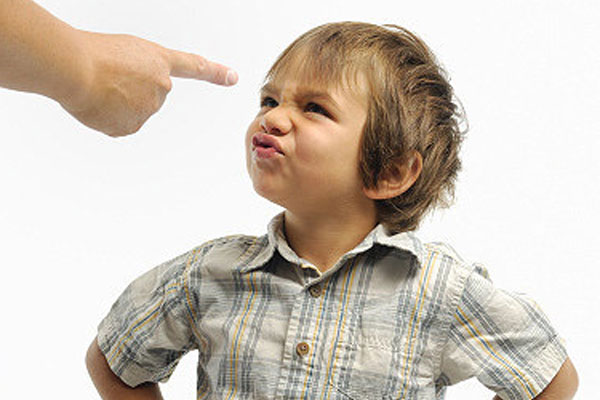 Spellcheck!
Spell these words!
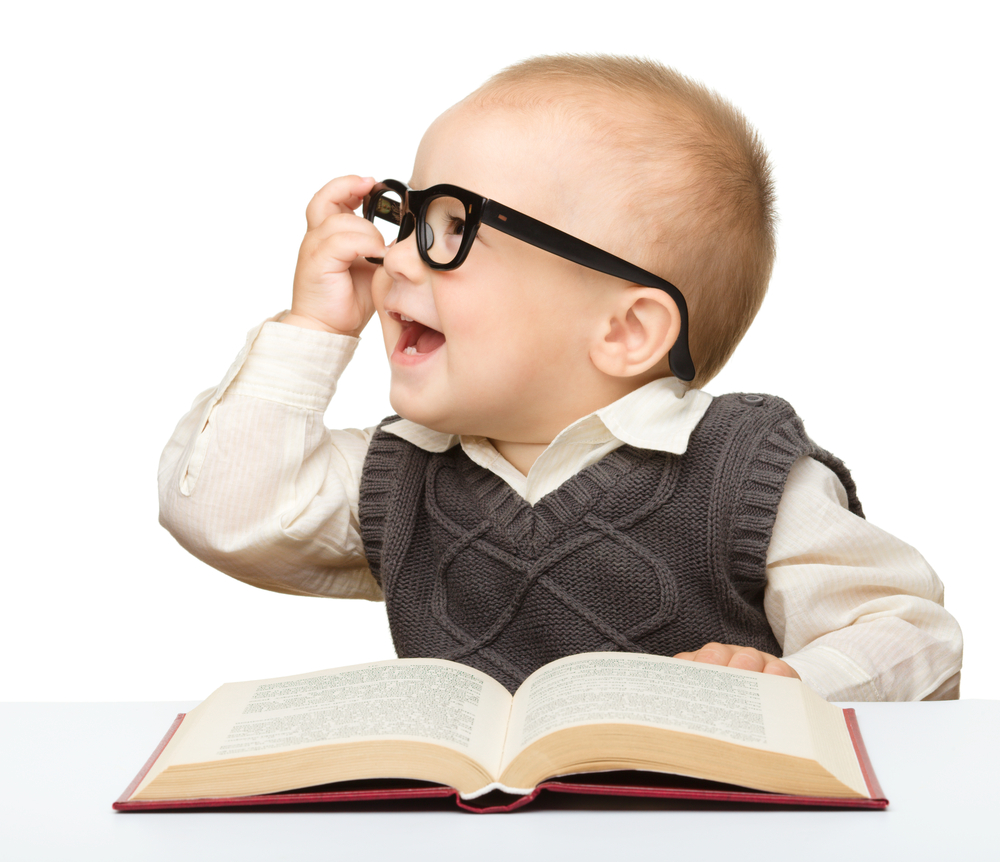 [Speaker Notes: This presentation by @TeacherToolkit ( Ross Morrison McGill ) and is licensed under a Creative Commons Attribution-NonCommercial-NoDerivs 3.0 Unported License. 

Based on all work published at www.teachertoolkit.me
@TeacherToolkit Limited.]
How did you do?
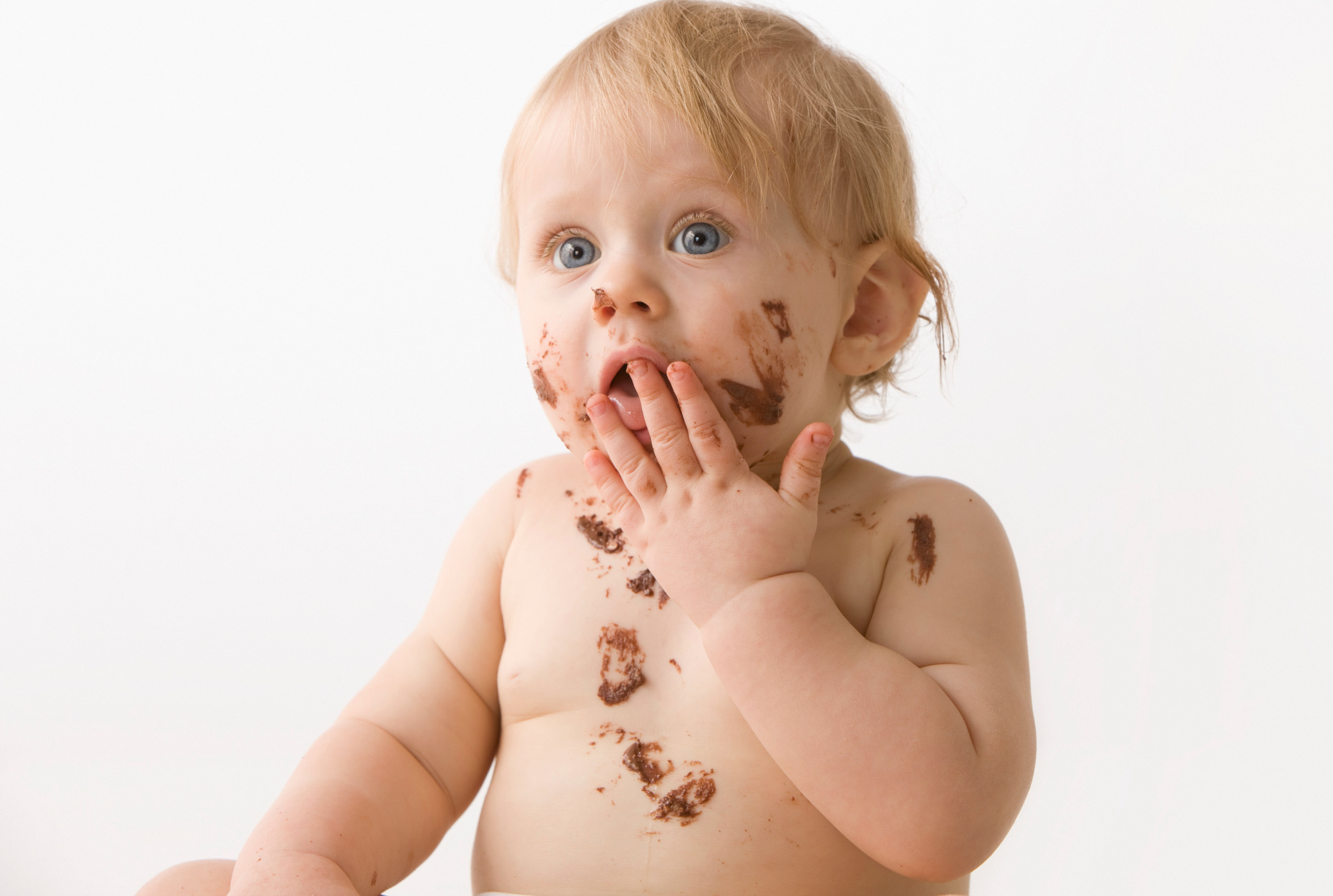 Shoot!
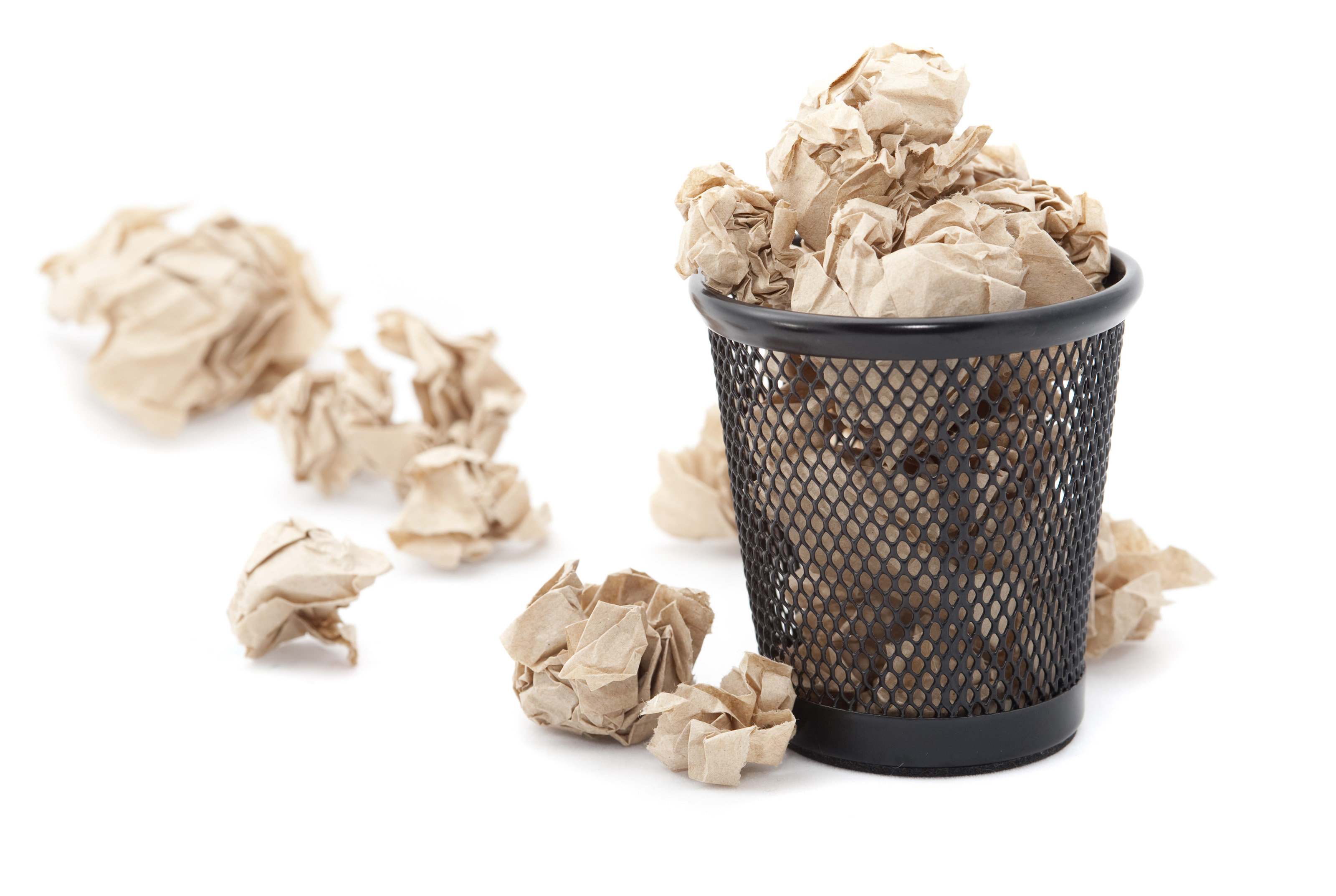 Taken from QK Behaviour for Learning Policy
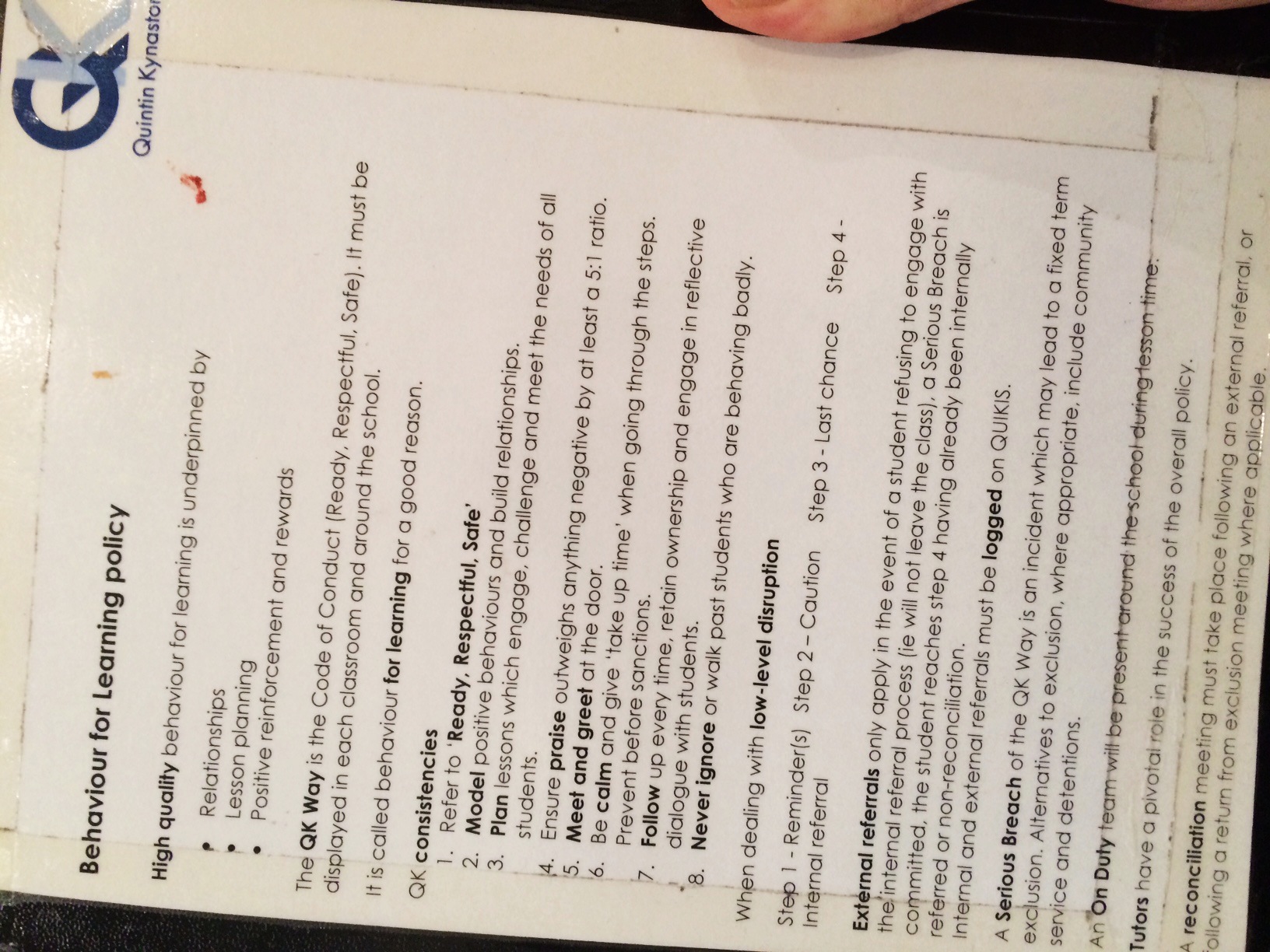 21
Self Regulation ?
Self-regulation is a critical competency that underlies the mindful, intentional, and thoughtful behaviours of  learners. 

The term self-regulation refers to the capacity to control one’s impulses, both to stop doing something, if needed and to start doing something, if needed.
How do we teach our students to self regulate ?
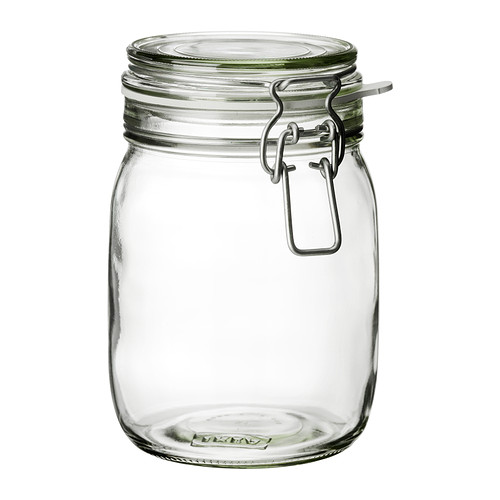 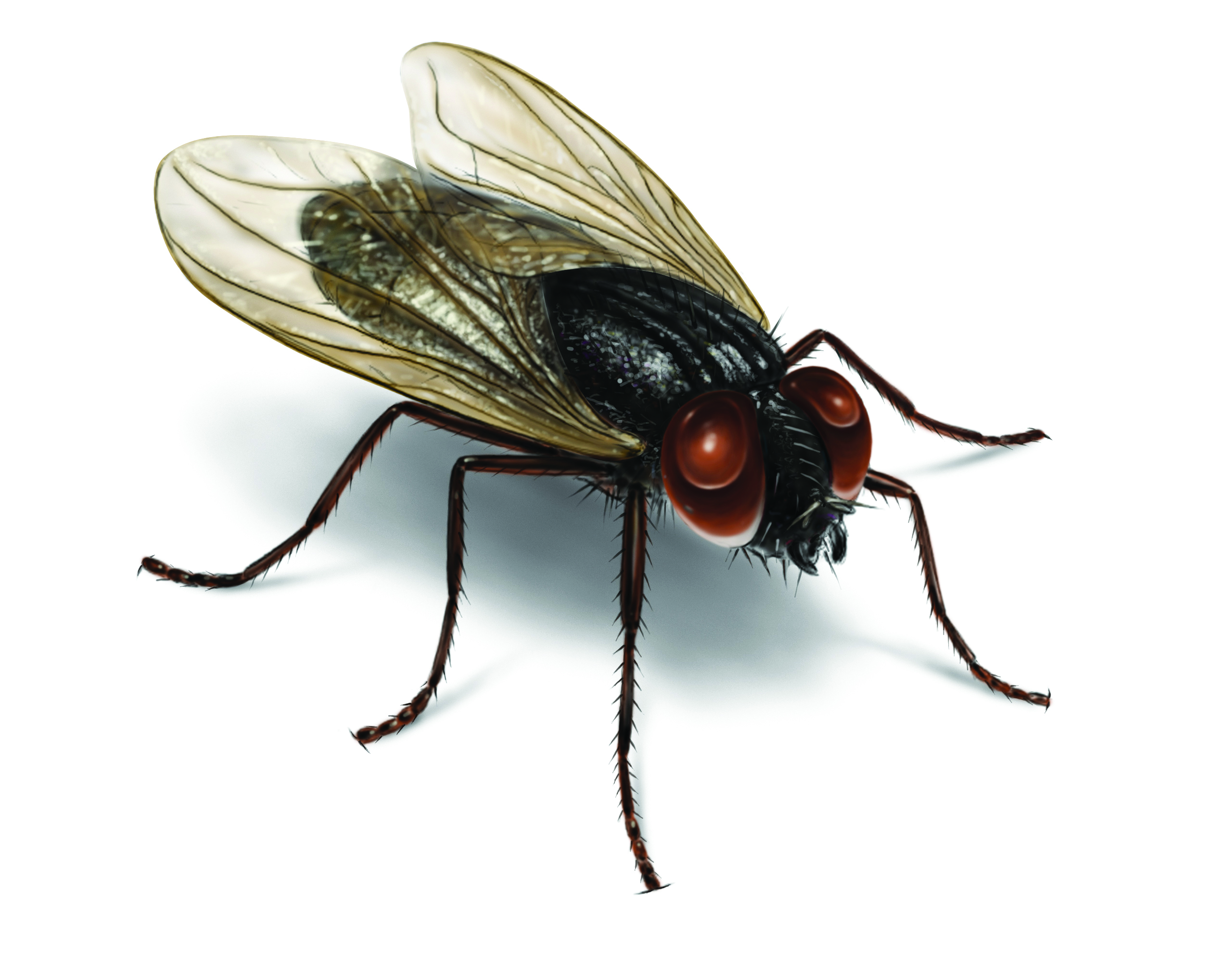 An imaginary lid
[Speaker Notes: https://www.youtube.com/watch?v=BND6ox0RV3Y]
GROUP Discussion
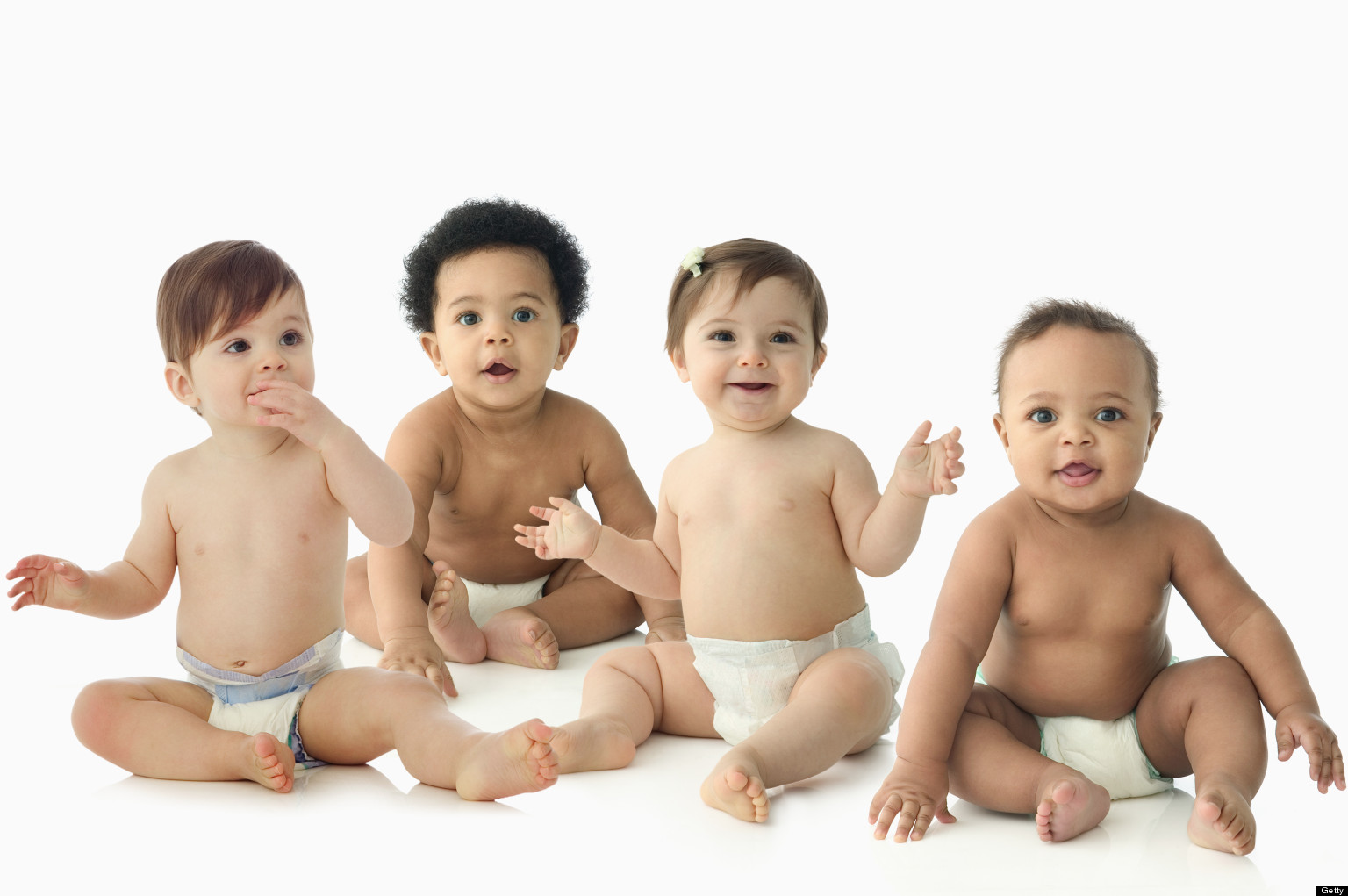 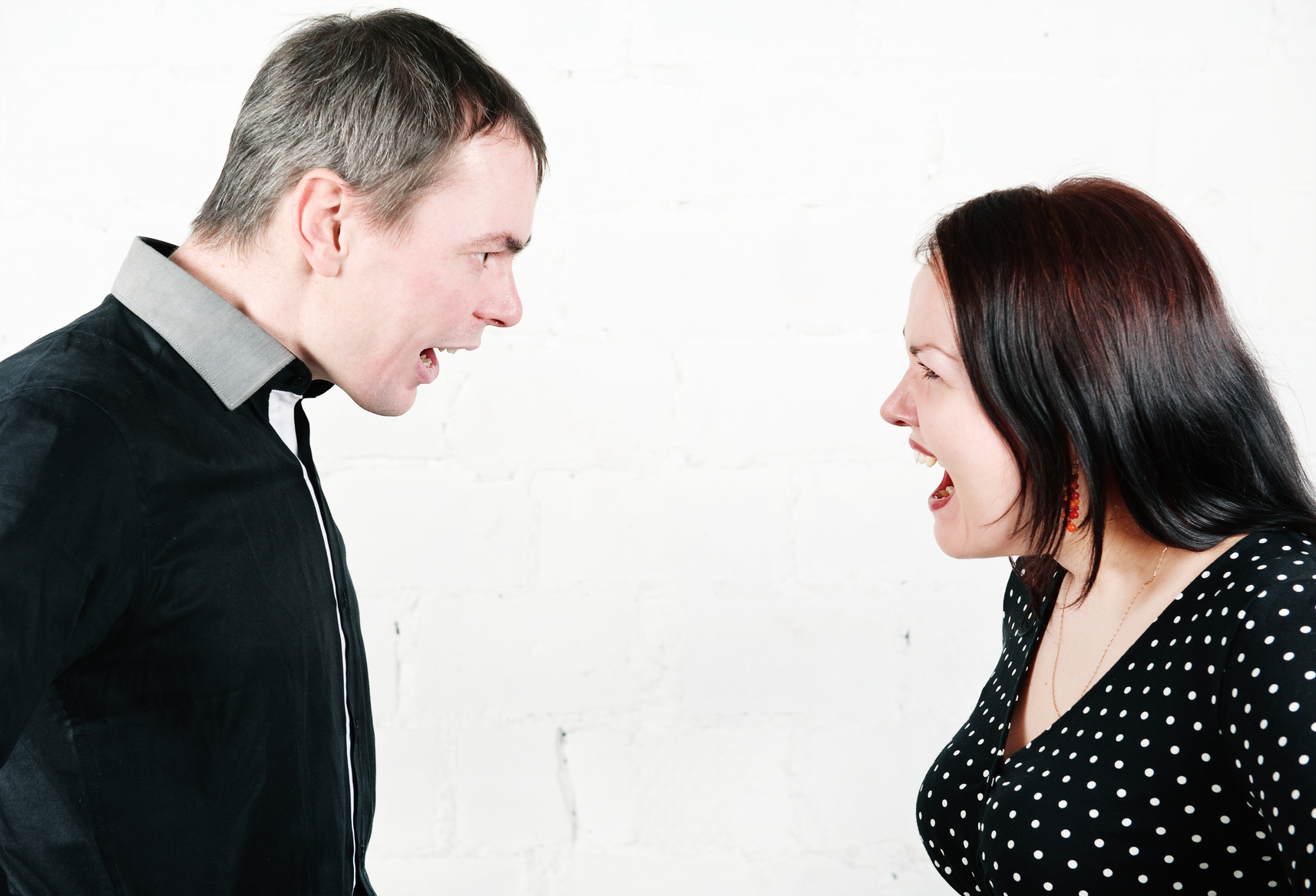 Changing         g  behaviour.
You do
the talking!
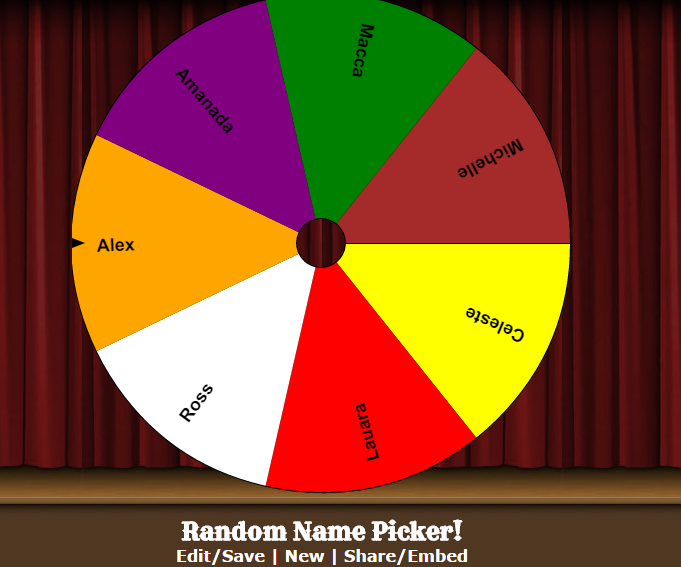 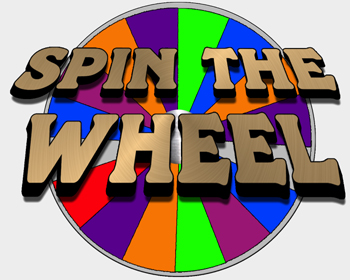 [Speaker Notes: http://www.classtools.net/random-name-picker/]
Pygmalion Effect - Context
“Pygmalion is a play by George Bernard Shaw, named after a Greek mythological character. 
It was first presented on stage to the public in 1912. (My Fair Lady)

Professor of phonetics Henry Higgins makes 
a bet that he can train a bedraggled 
Cockney flower girl, Eliza Doolittle, to 
pass for a duchess at an ambassador’s 
garden party by teaching her to assume 
a veneer of gentility…”
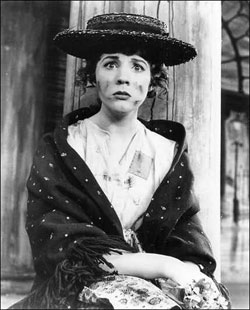 Pygmalion Effect
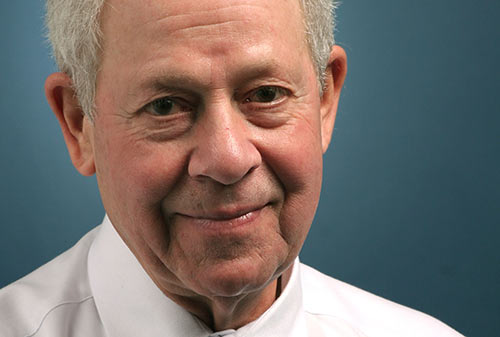 Dr. Robert Rosenthal - Harvard
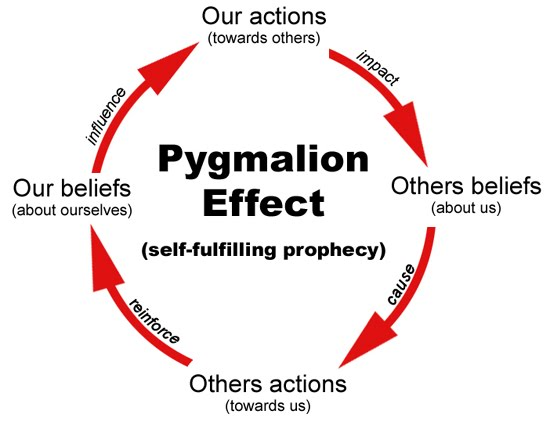 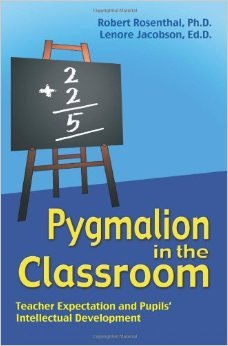 Pygmalion Effect - Teacher
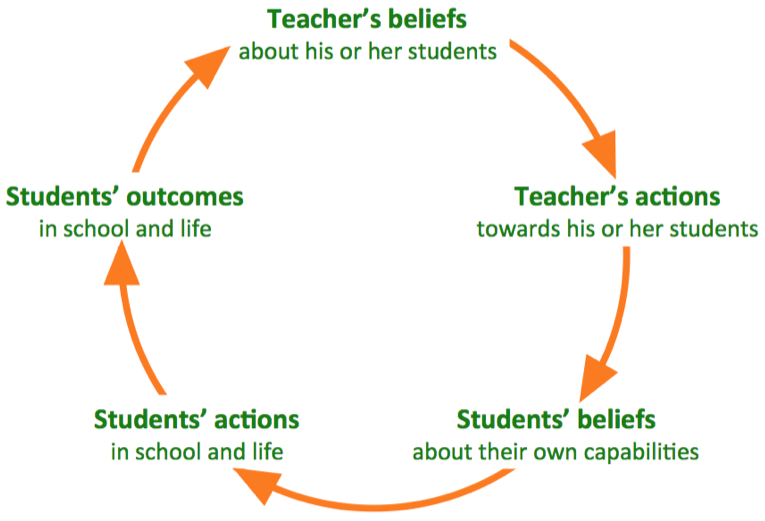 Pygmalion Effect - video
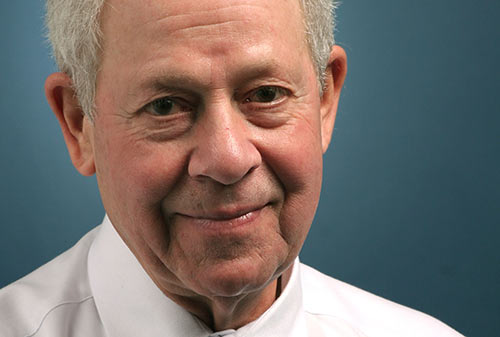 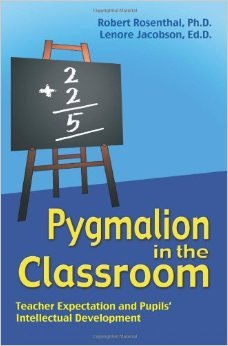 Dr. Robert Rosenthal - Harvard
[Speaker Notes: https://www.youtube.com/watch?v=hTghEXKNj7g]
GROUP Discussion
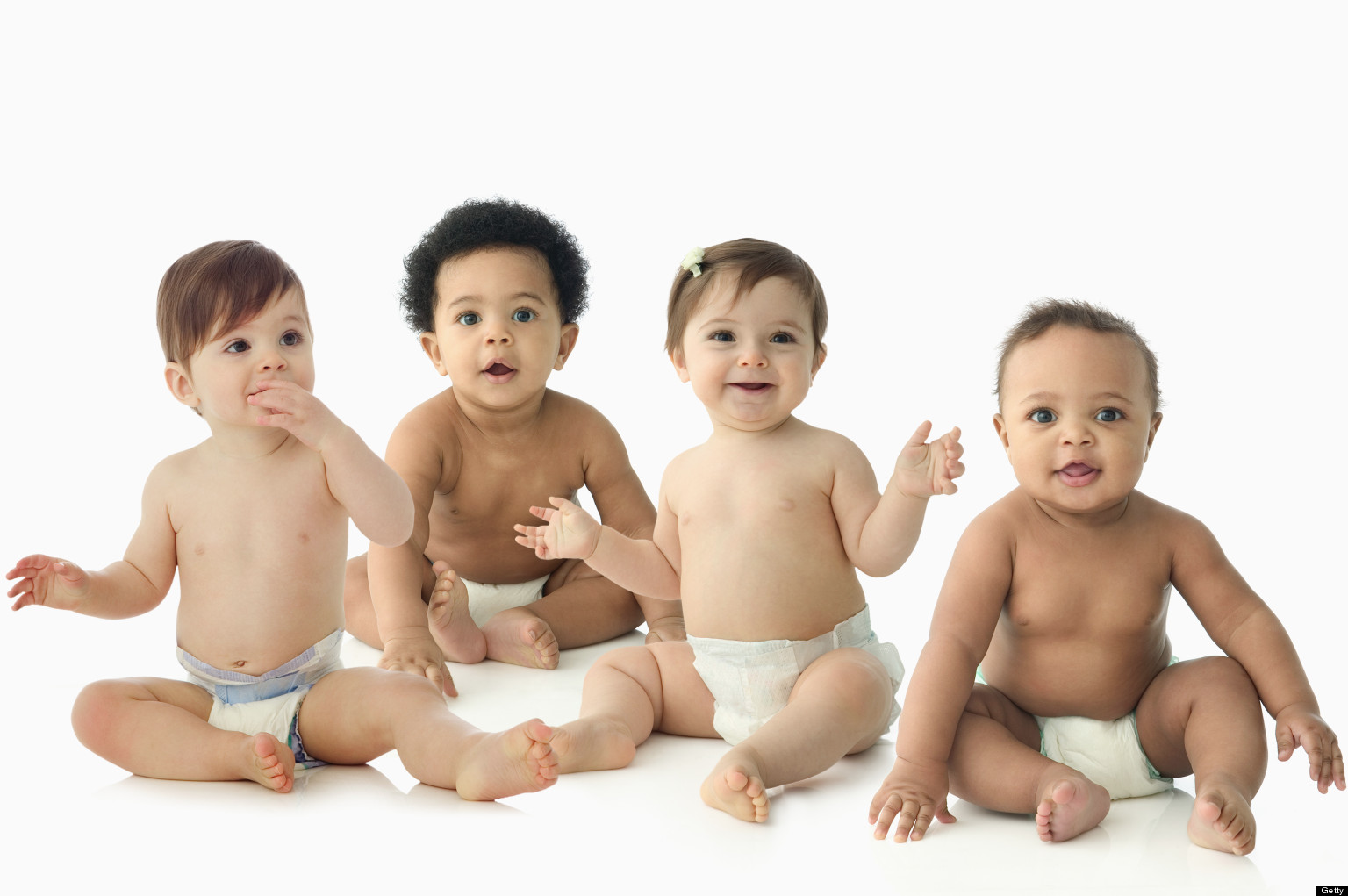 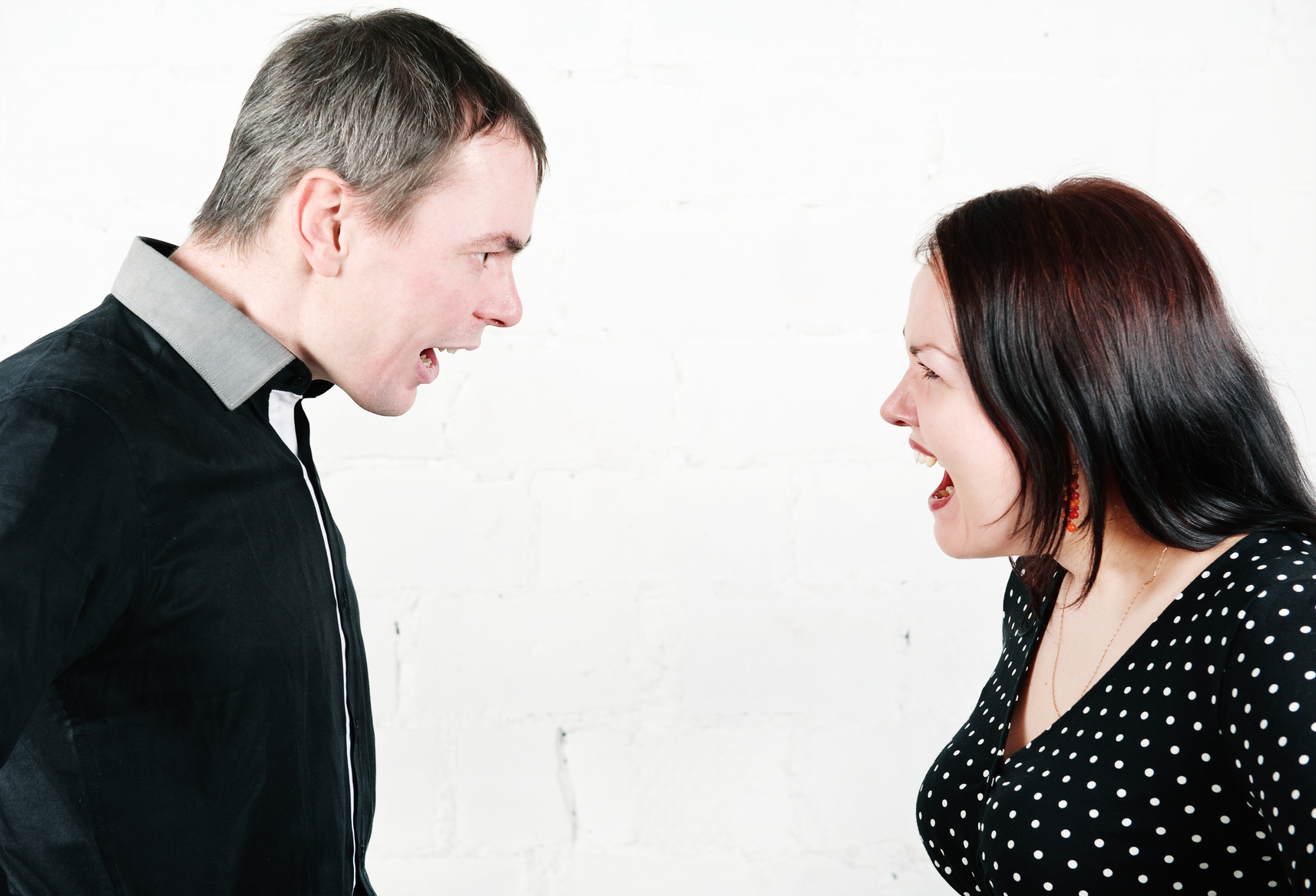 Changing         g  behaviour.
You do
the talking!
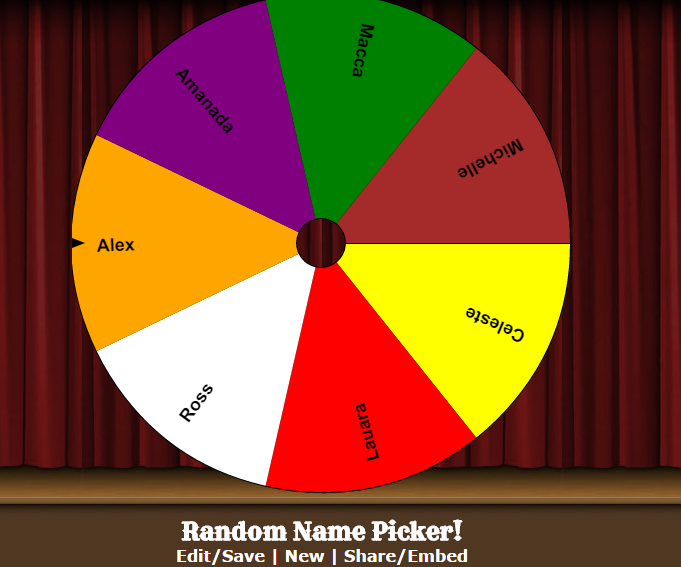 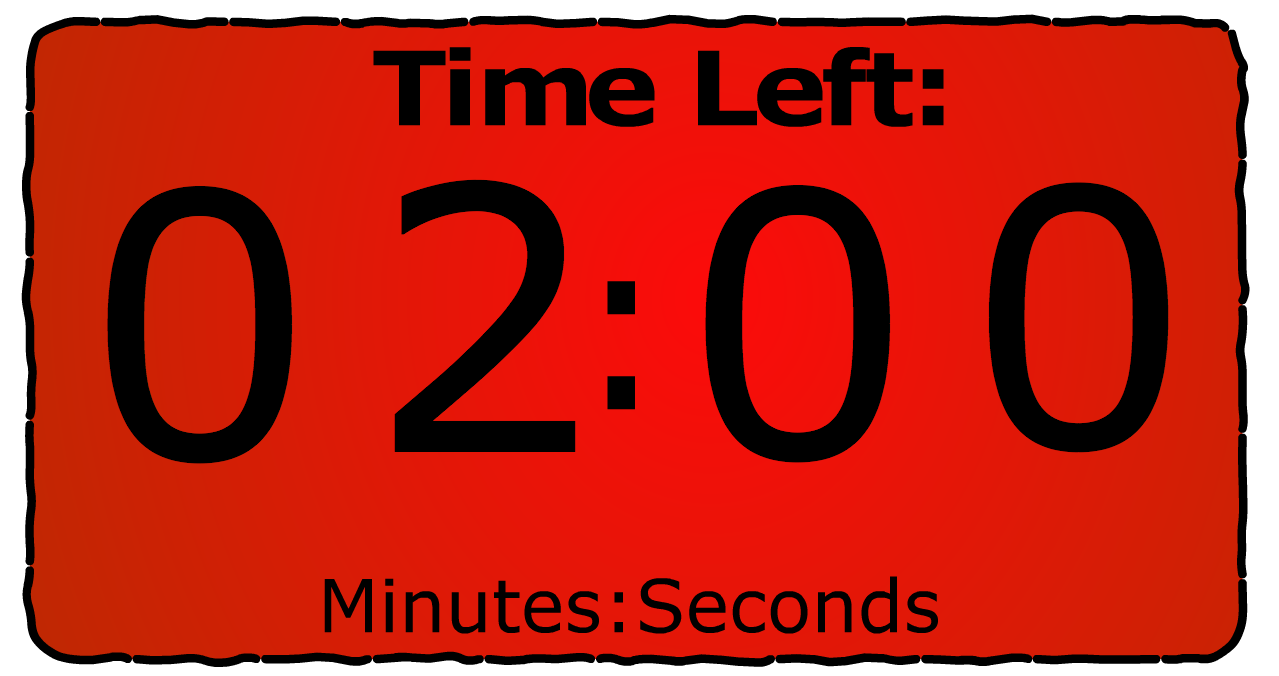 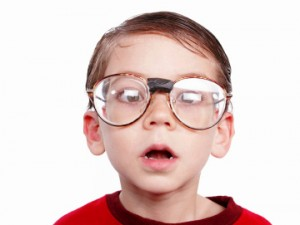 [Speaker Notes: http://www.classtools.net/education-games-php/timer]
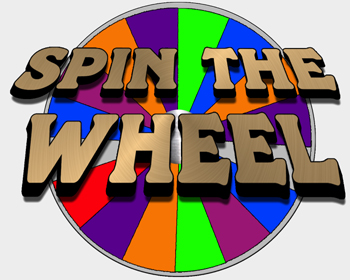 [Speaker Notes: http://www.classtools.net/random-name-picker/]
Changing a behaviour…..
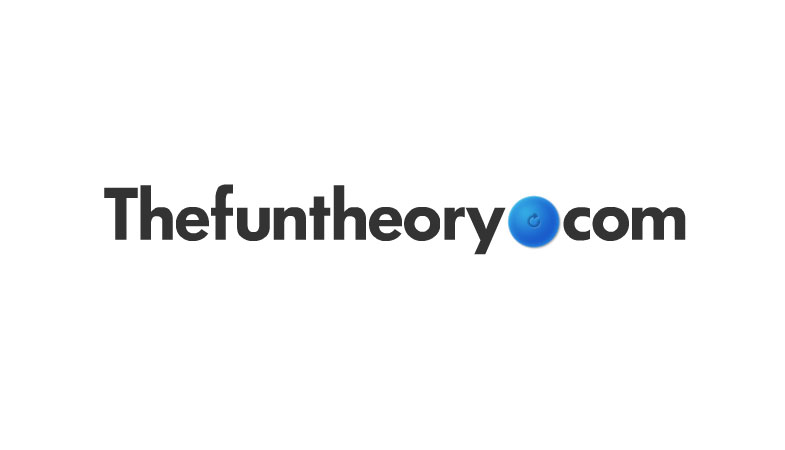 [Speaker Notes: Fun Theory:https://www.youtube.com/watch?v=2lXh2n0aPyw&list=PL49C04ADF7BEAFB06]
GROUP Discussion
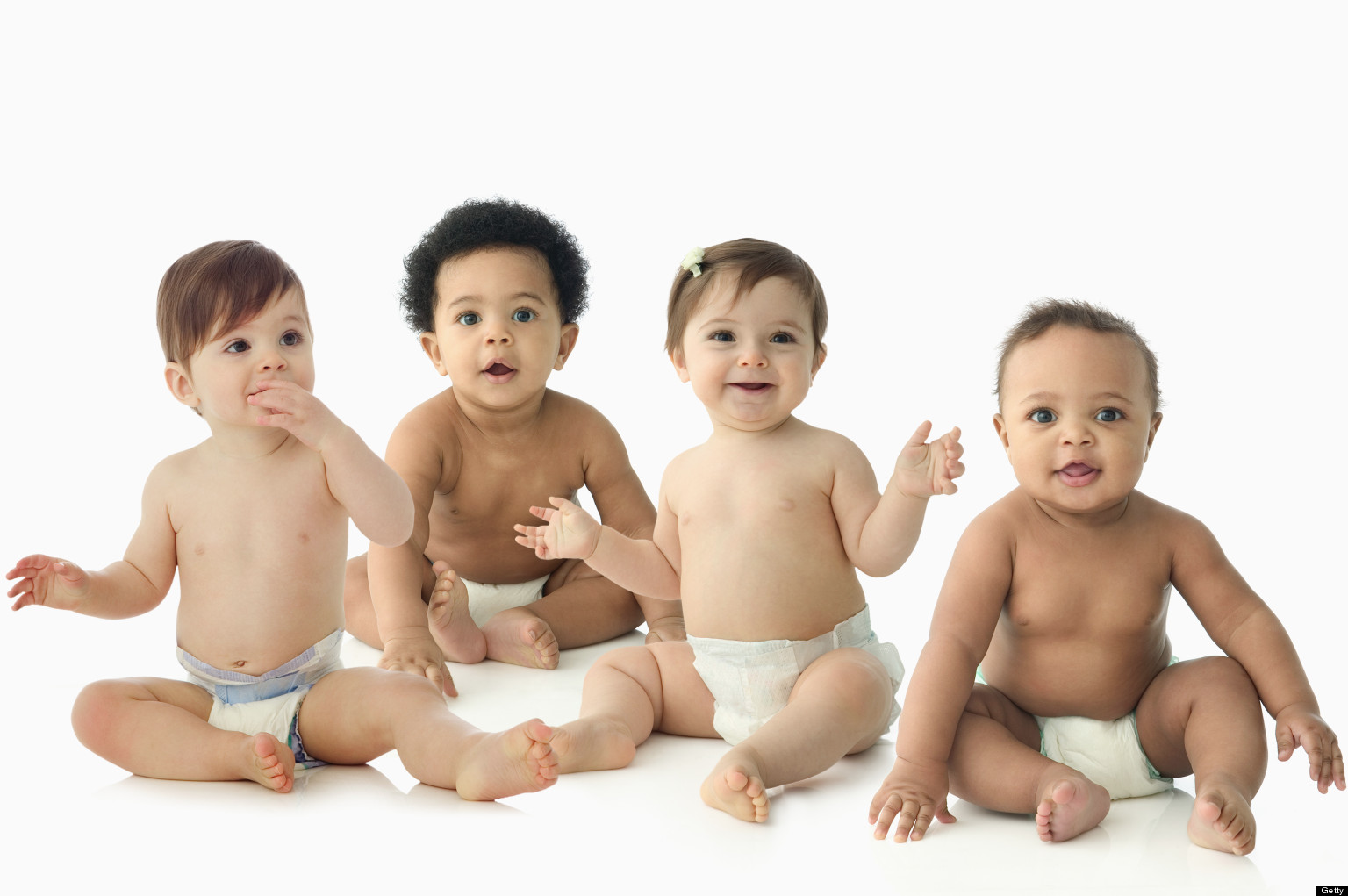 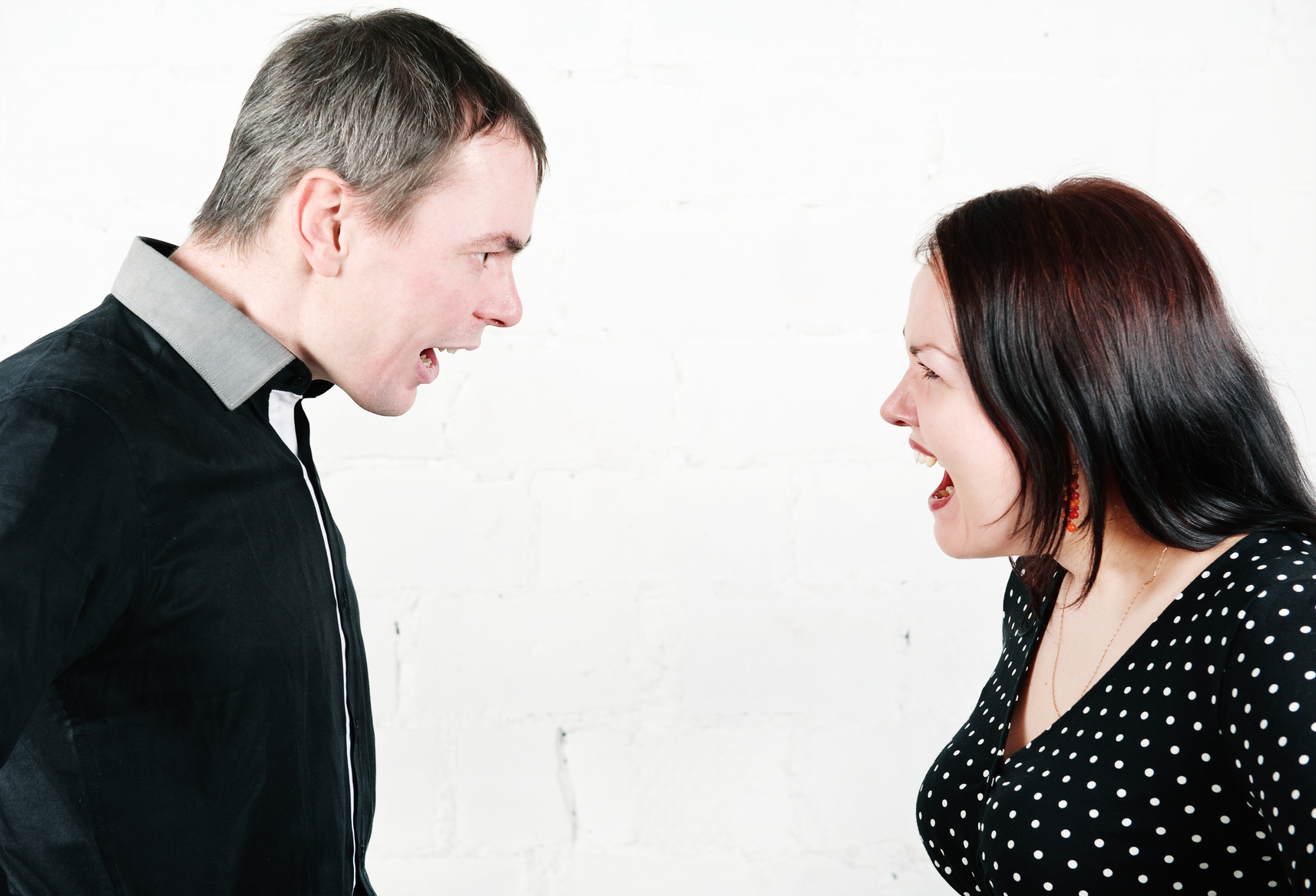 Changing         g  behaviour.
You do
the talking!
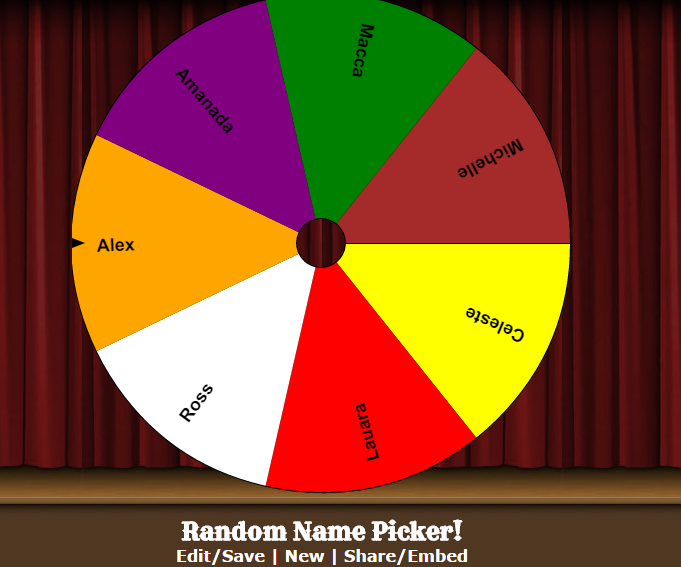 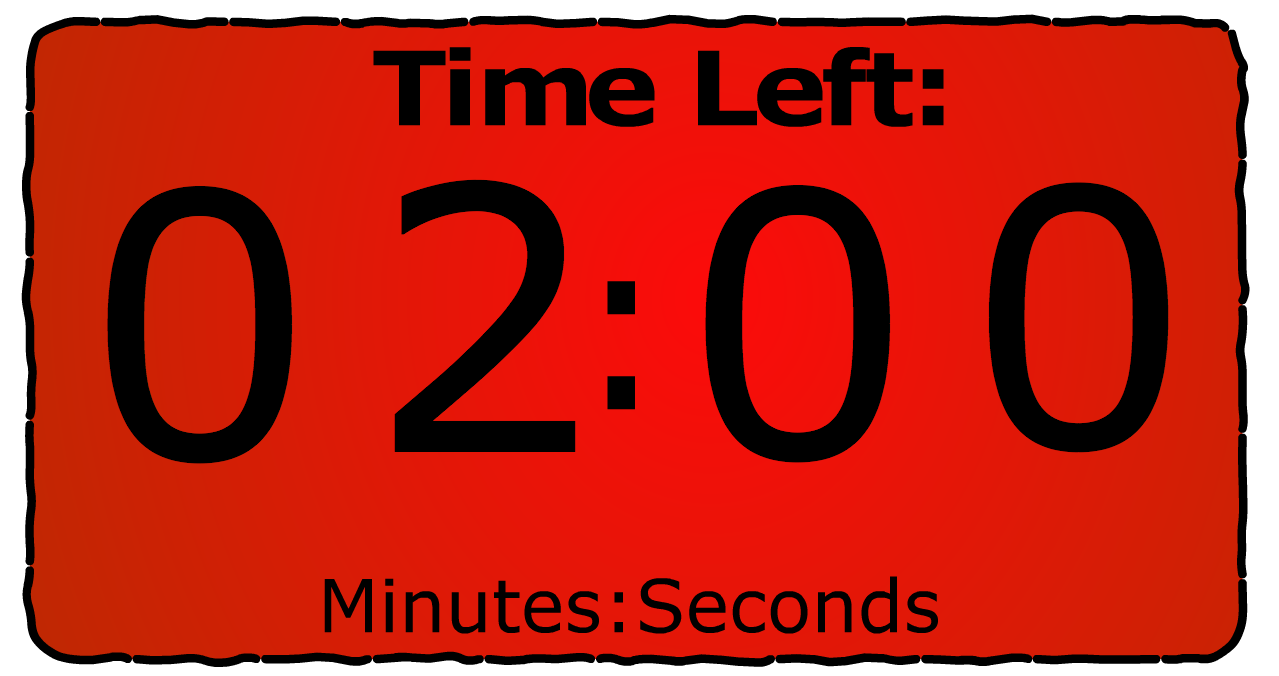 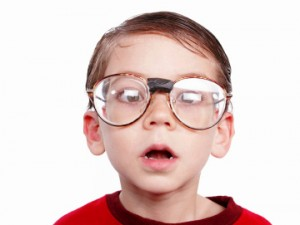 [Speaker Notes: http://www.classtools.net/education-games-php/timer]
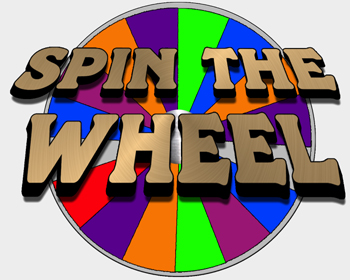 [Speaker Notes: http://www.classtools.net/random-name-picker/]
Building a relationship.
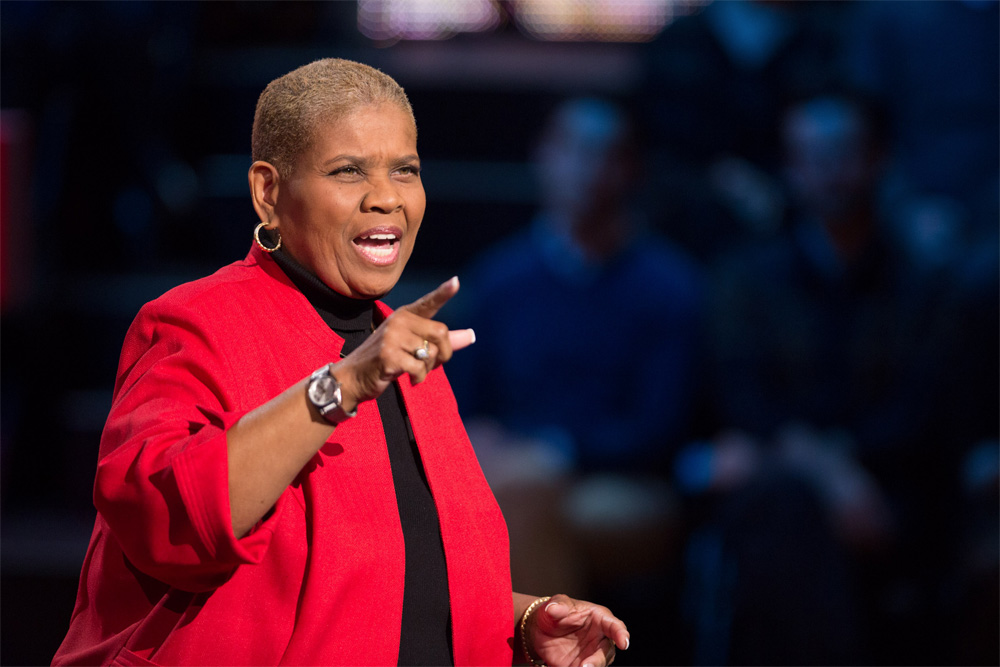 [Speaker Notes: https://www.ted.com/talks/rita_pierson_every_kid_needs_a_champion]
How can we individually,  get students to be self regulators at all times ?
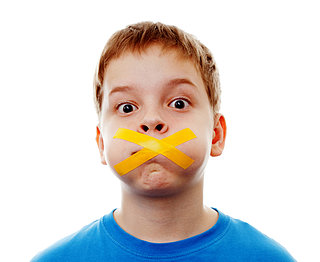 GROUP Discussion
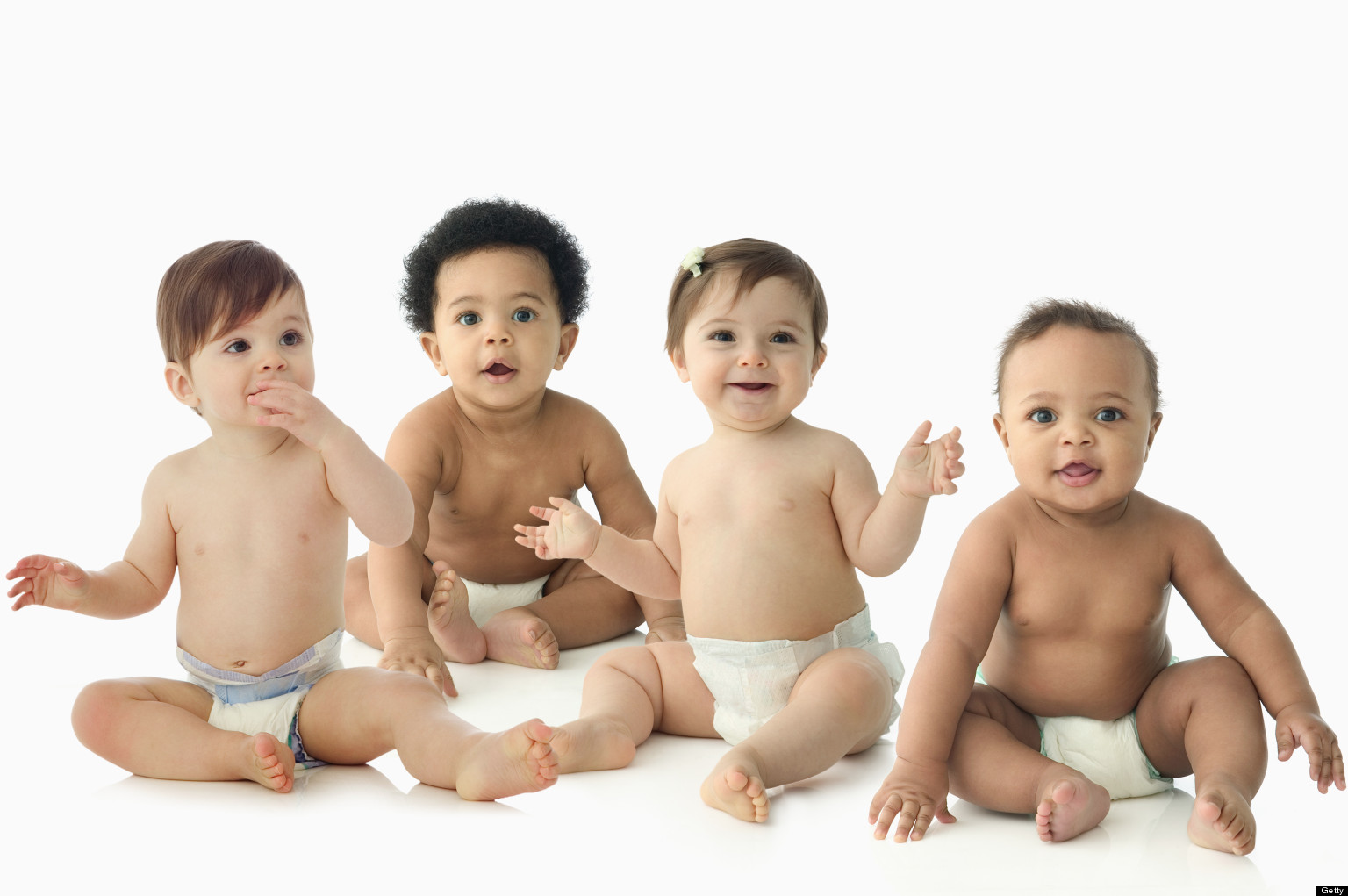 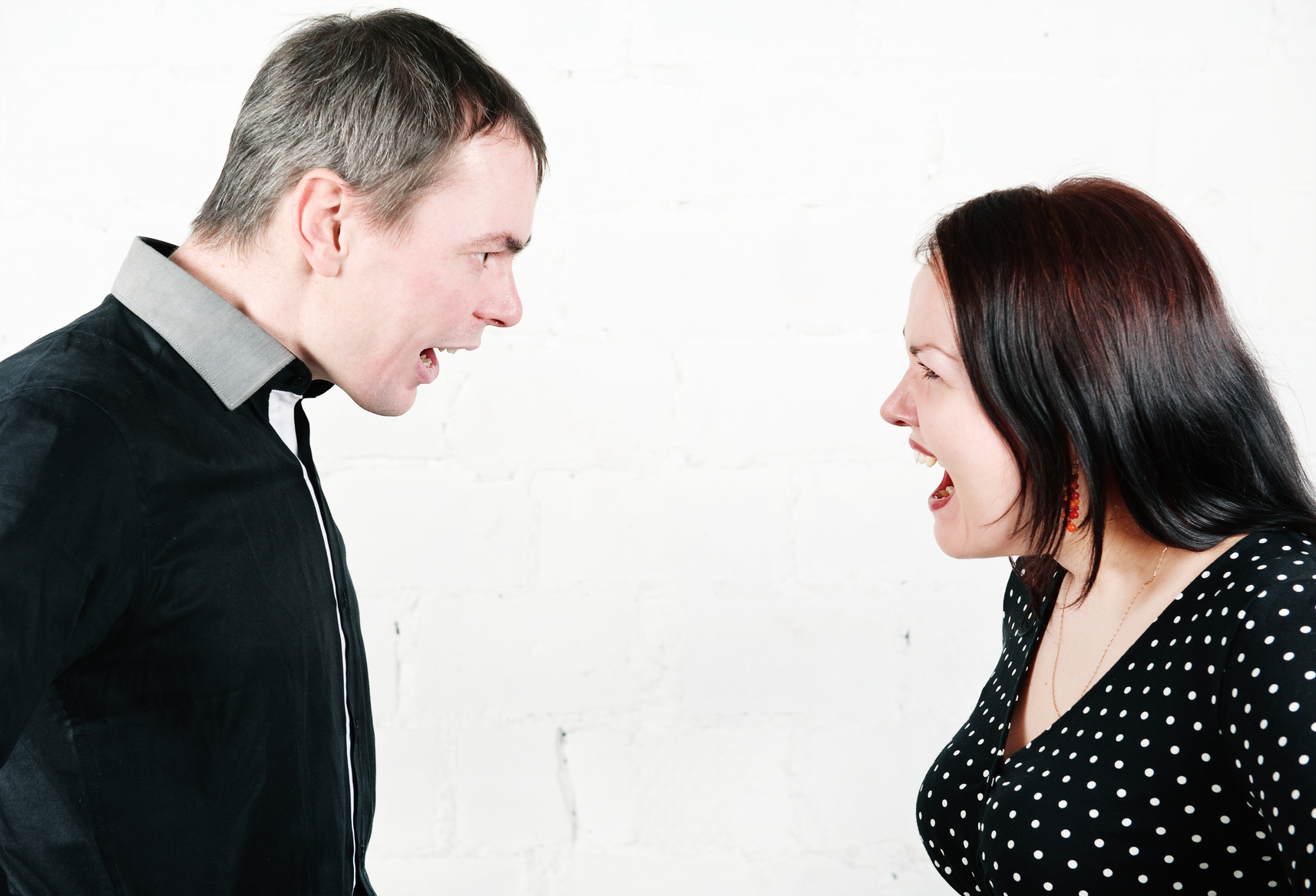 Changing         g  behaviour.
You do
the talking!
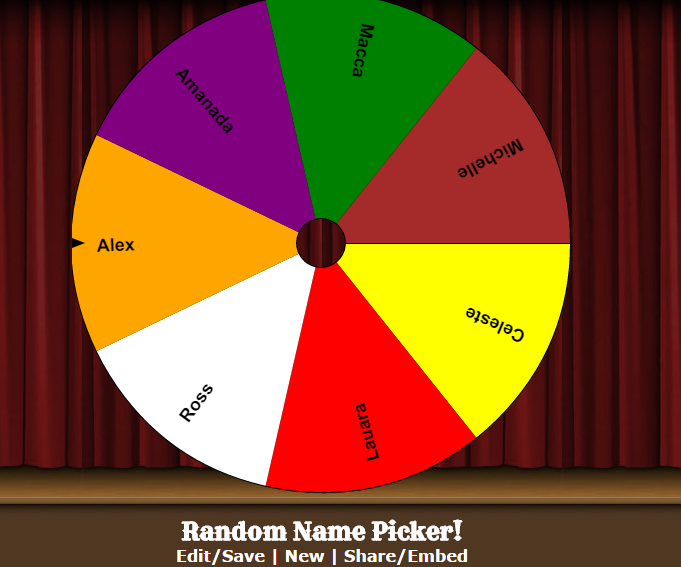 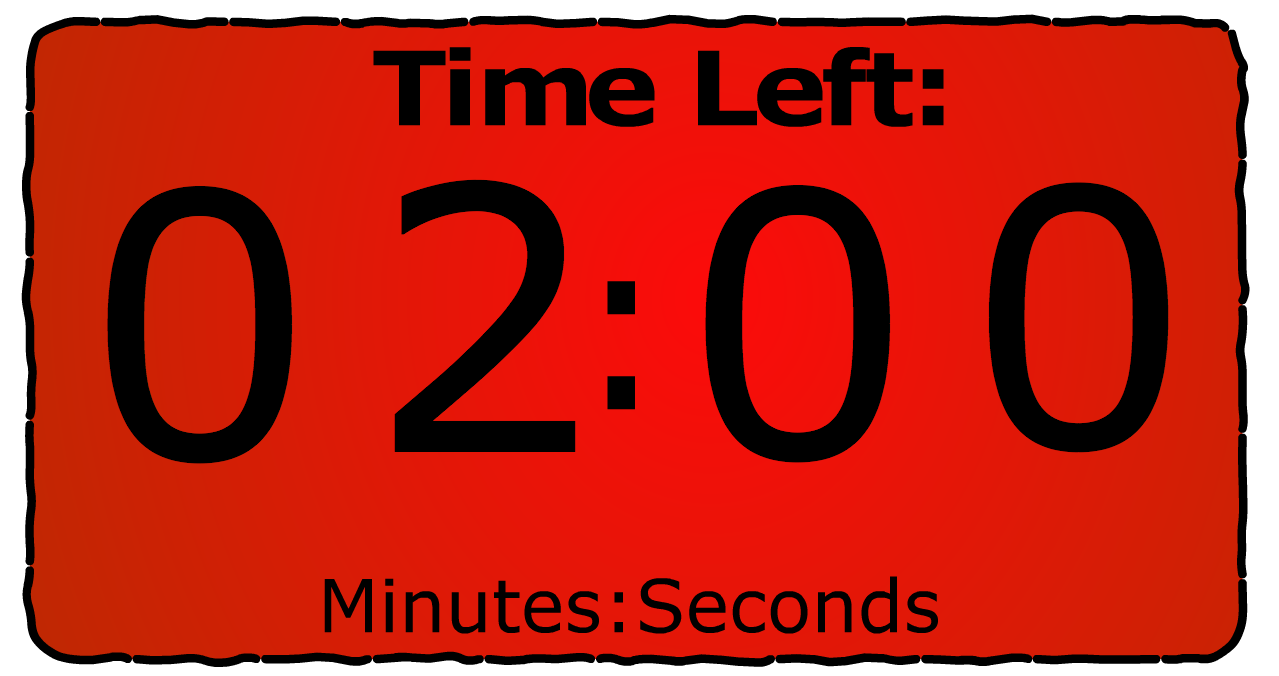 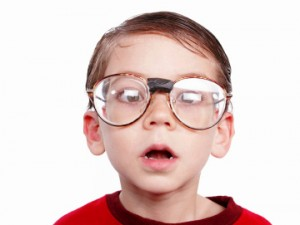 [Speaker Notes: http://www.classtools.net/education-games-php/timer]
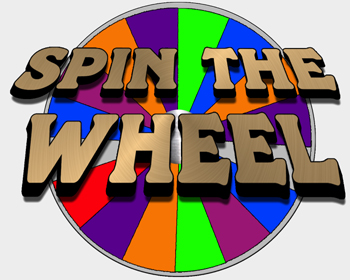 [Speaker Notes: http://www.classtools.net/random-name-picker/]
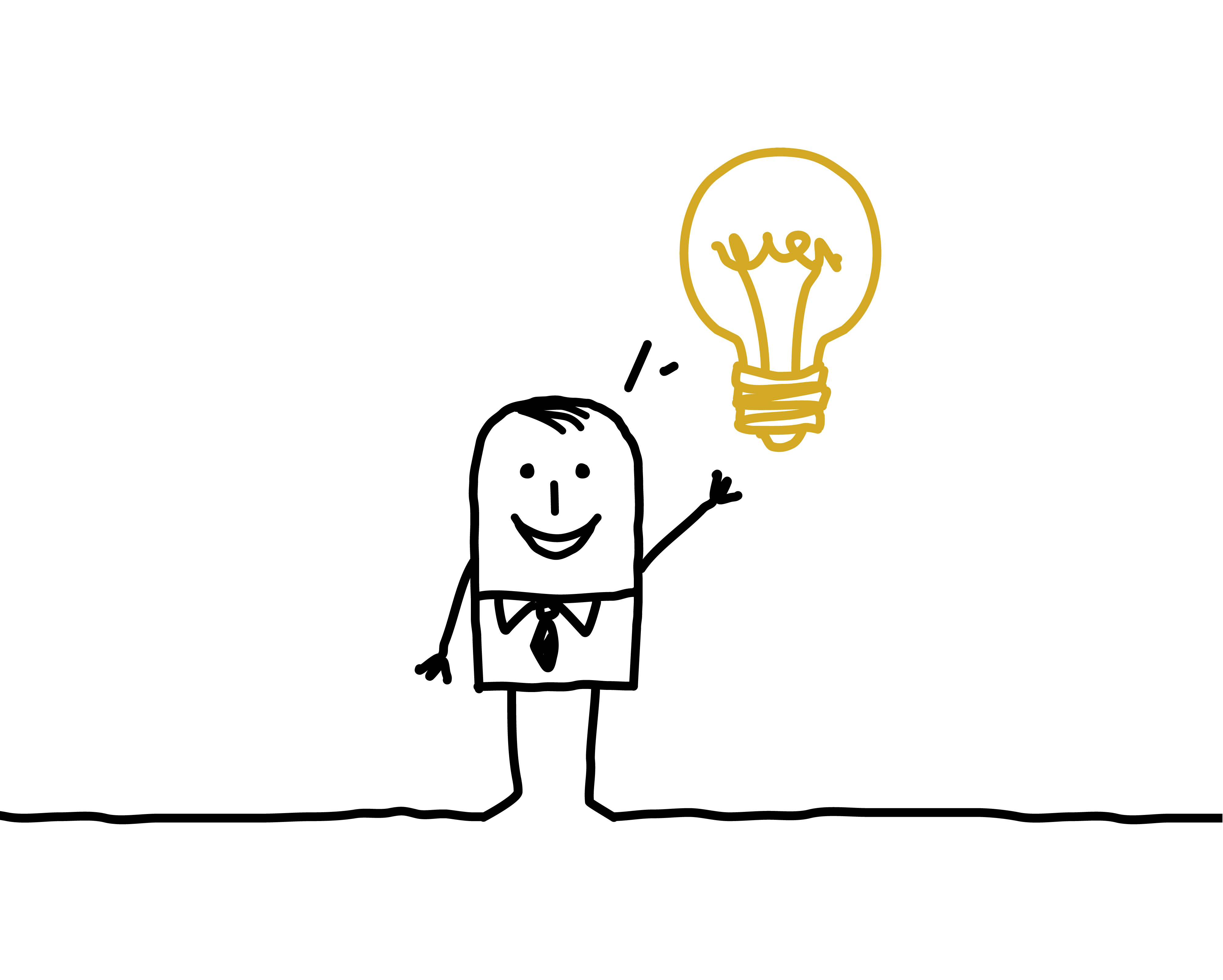 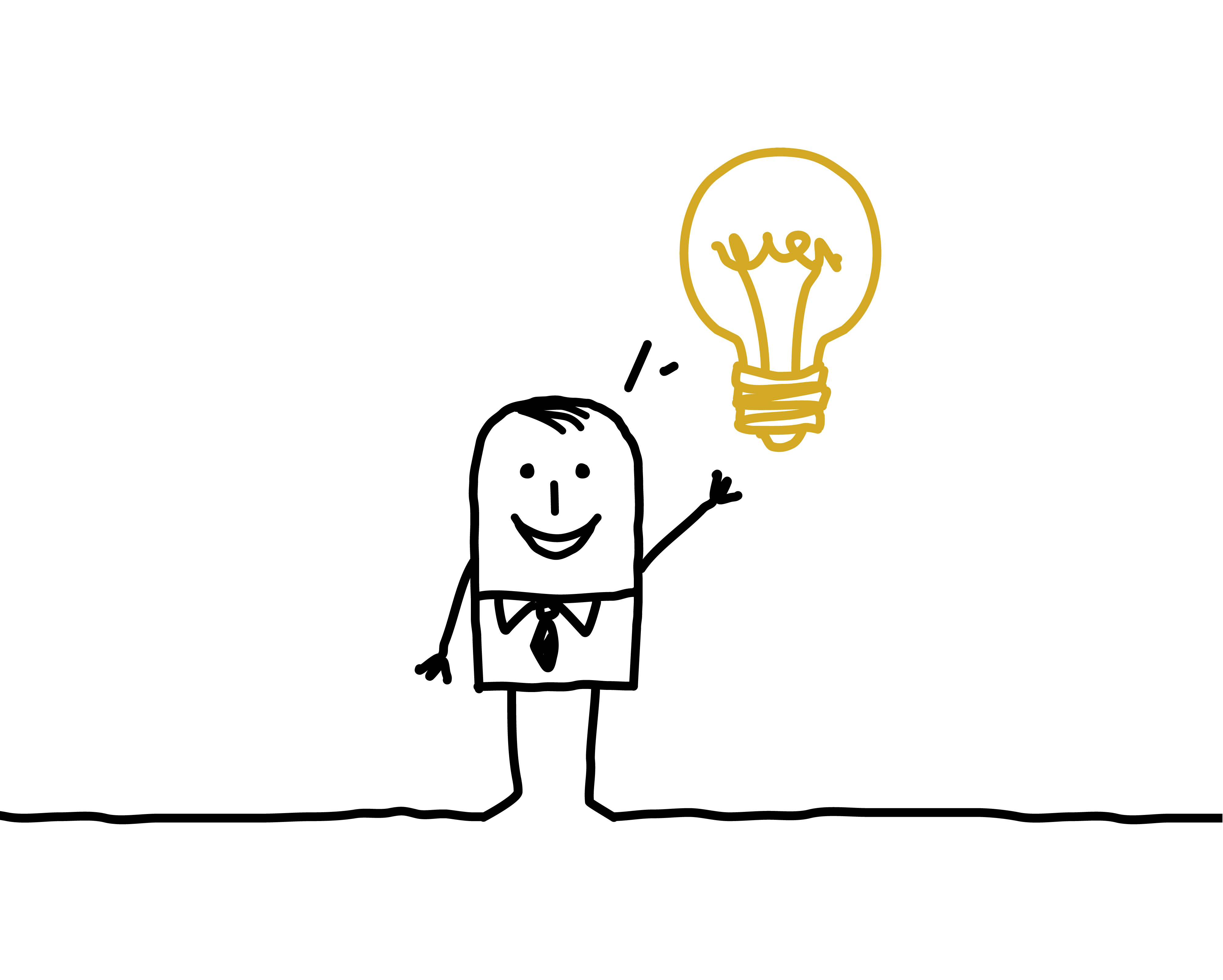 Make your expectations known
Give honest feedback
Make sure you offer a choice
Be patient
Don’t tell them what to do, they decide
Help them understand their cues
Allow for small mistakes – that’s how we learn
Consider …
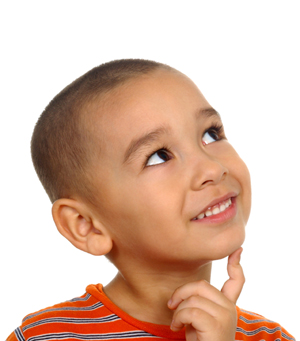 The 5-Minute Behaviour Fix
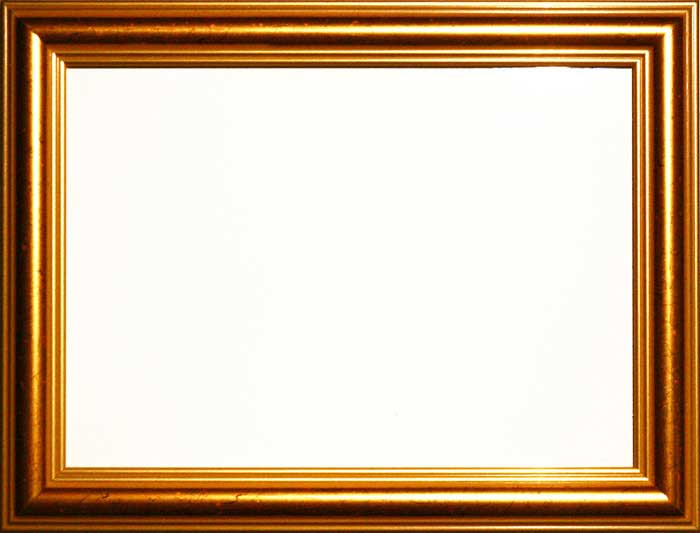 … print and scribble your way to an improved, student behaviour strategy.
Starts and Ends of lessons
Seating Plan
Transitions
between activities
Ready 
2. Respectful 
3. Safe
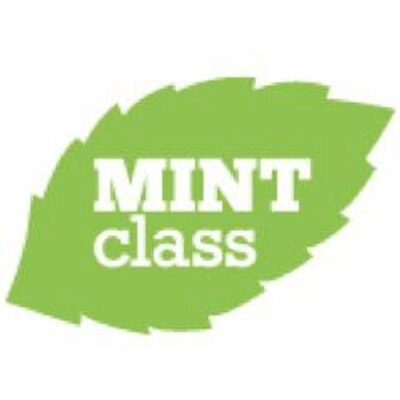 The class picture? 
(What key information do you have about the class and individuals?
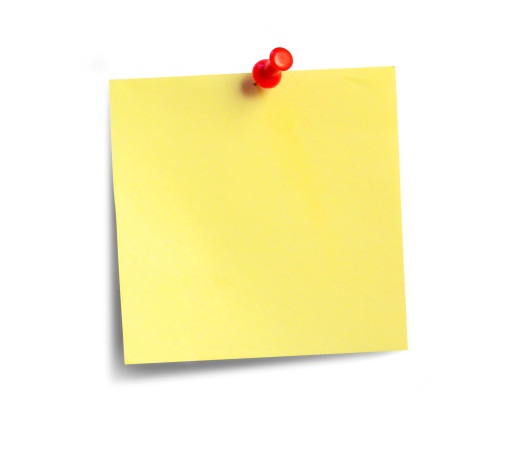 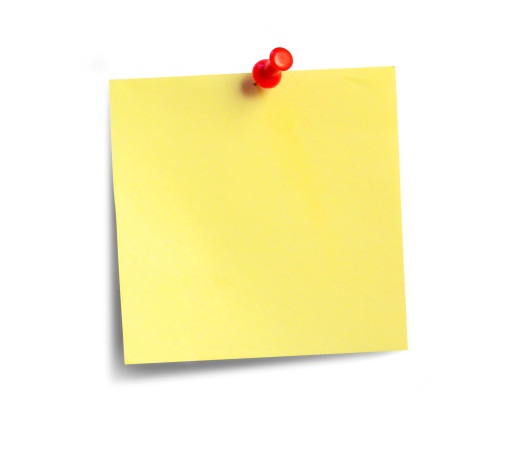 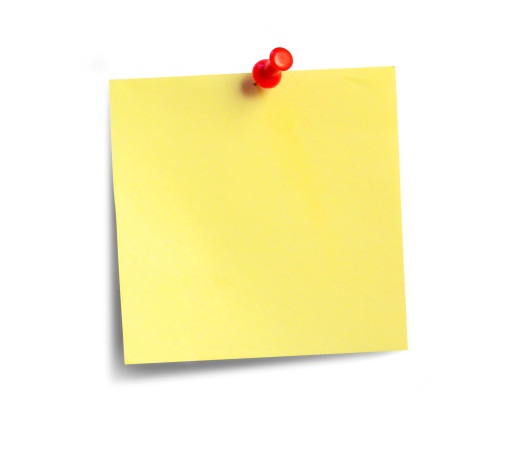 Teacher support?
     in review of this plan
Relationships?
Assertiveness?
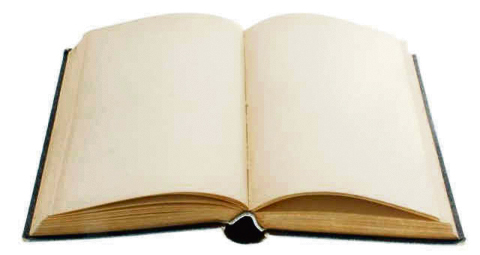 Rules            Expectations
Step 1 - Reminder
Step 2 - Caution
Step 3 – Last Chance
Rewards and Sanctions
5:1 ratio
Step 4 – Internal Referral
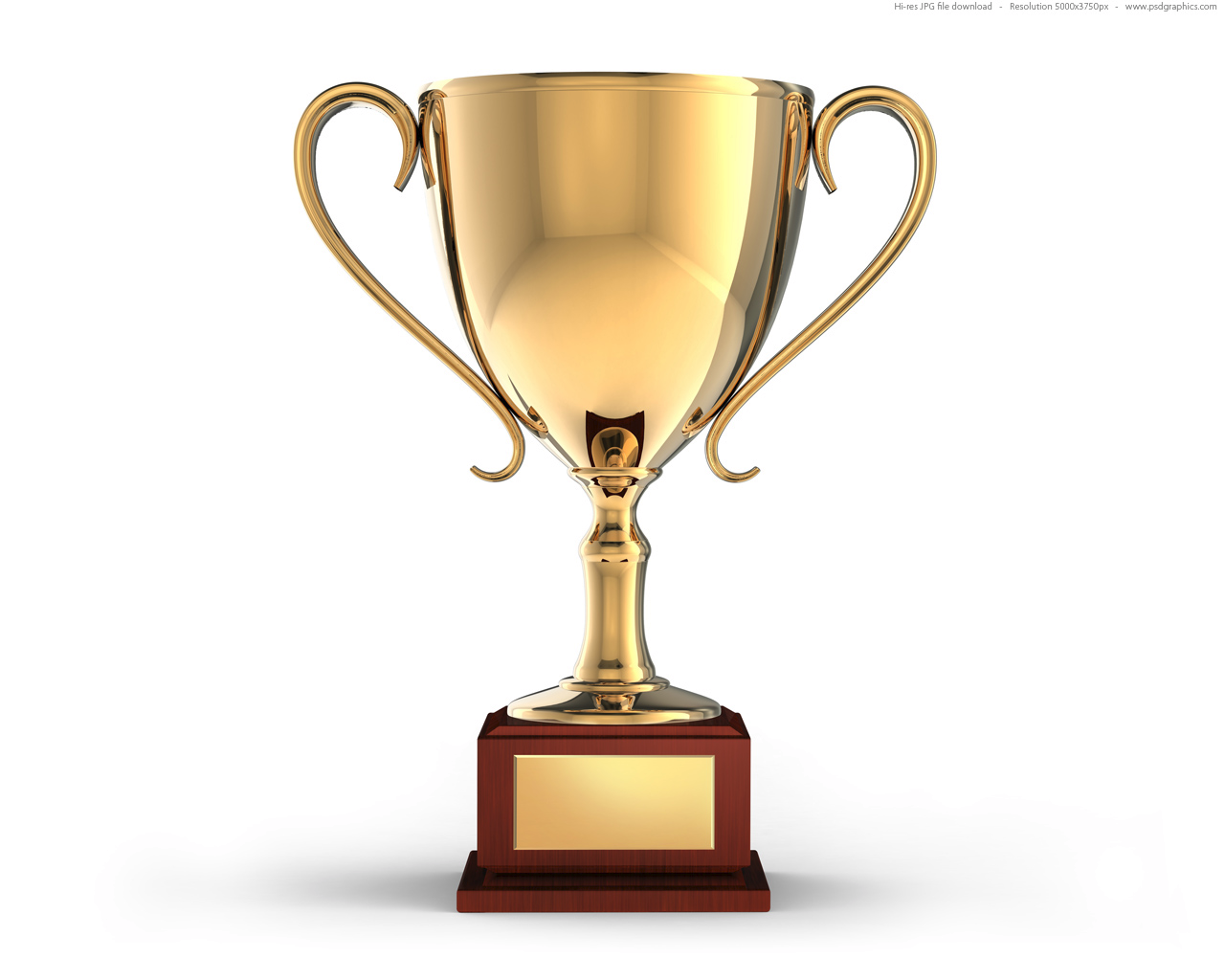 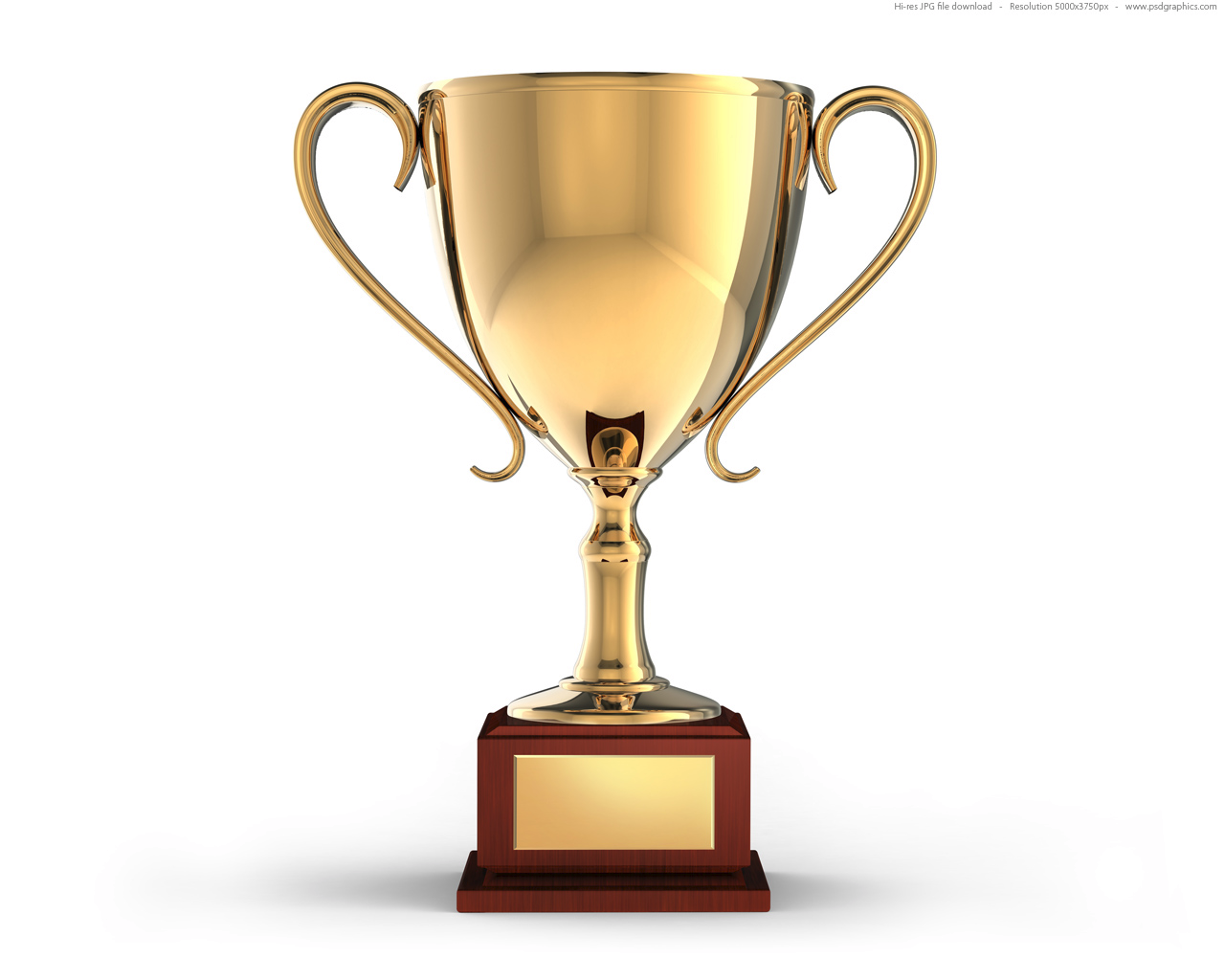 Step 5 – Referral
R.McGill 2014 - @TeacherToolkit
[Speaker Notes: R.McGill 2014 - @TeacherToolkit]
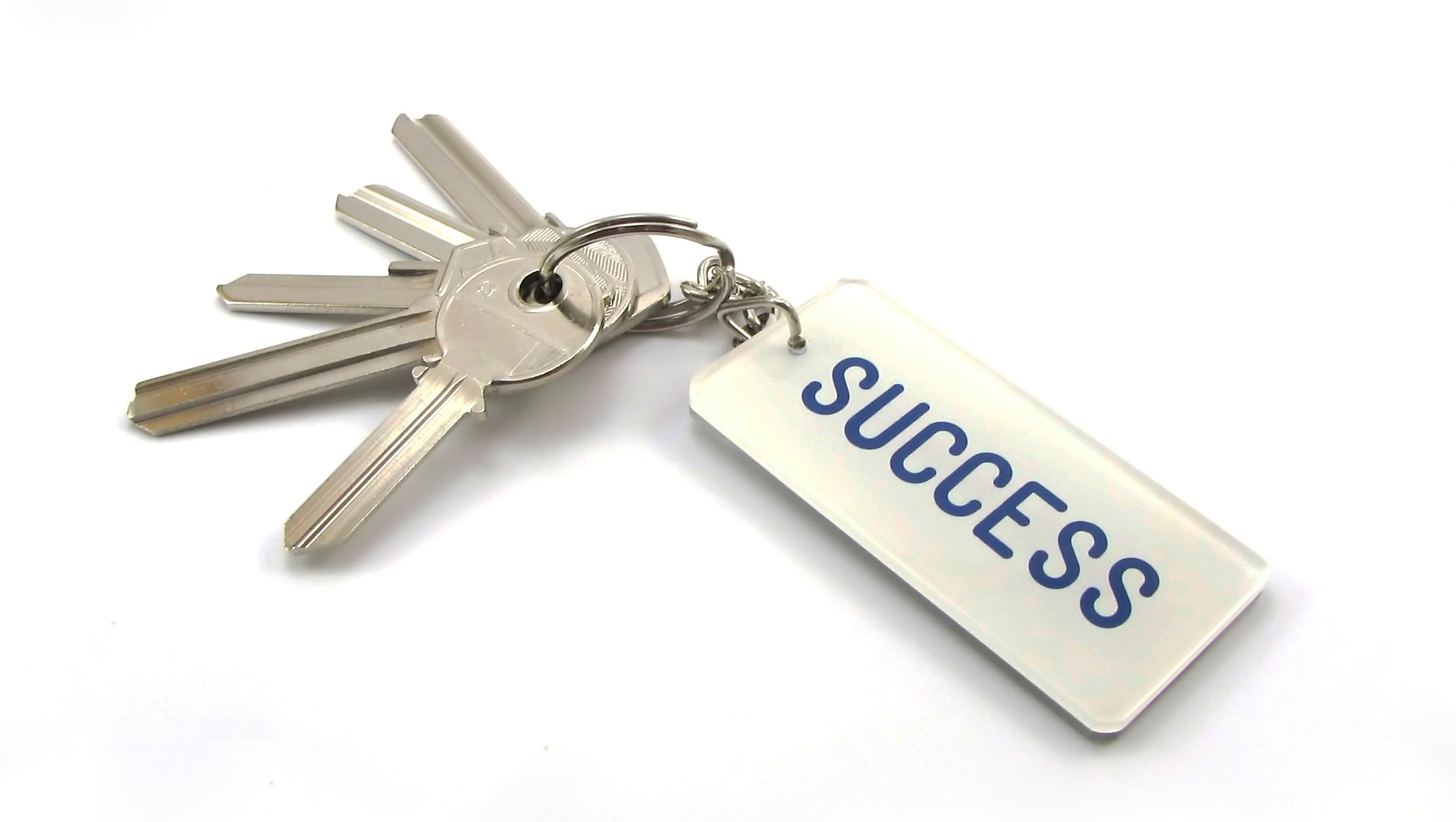 CONSISTENCY
Break time
Lesson change over
At your door
Lunch time
Teamwork
On duty
Always follow up
Non verbal communication
Any questions?
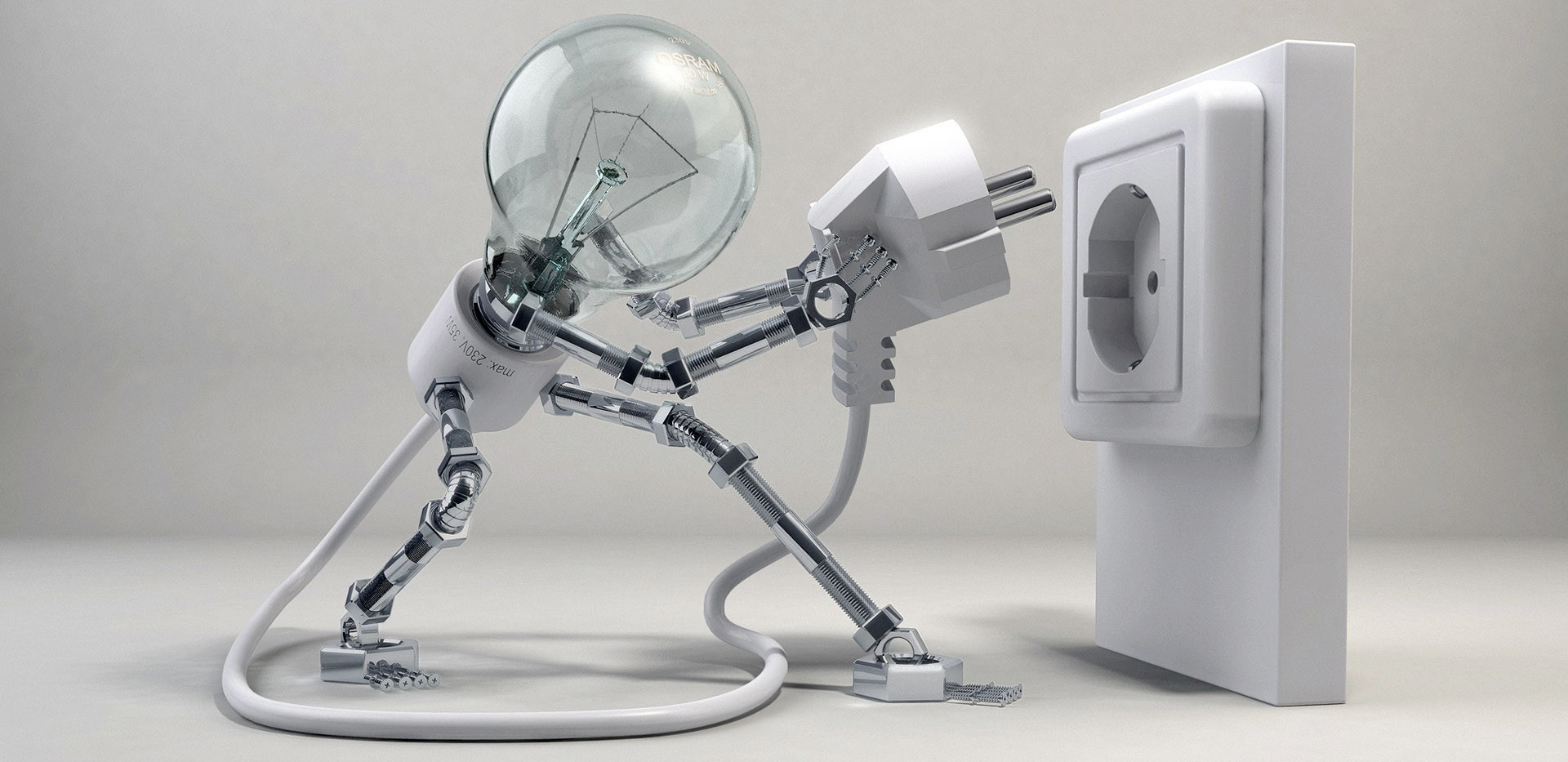 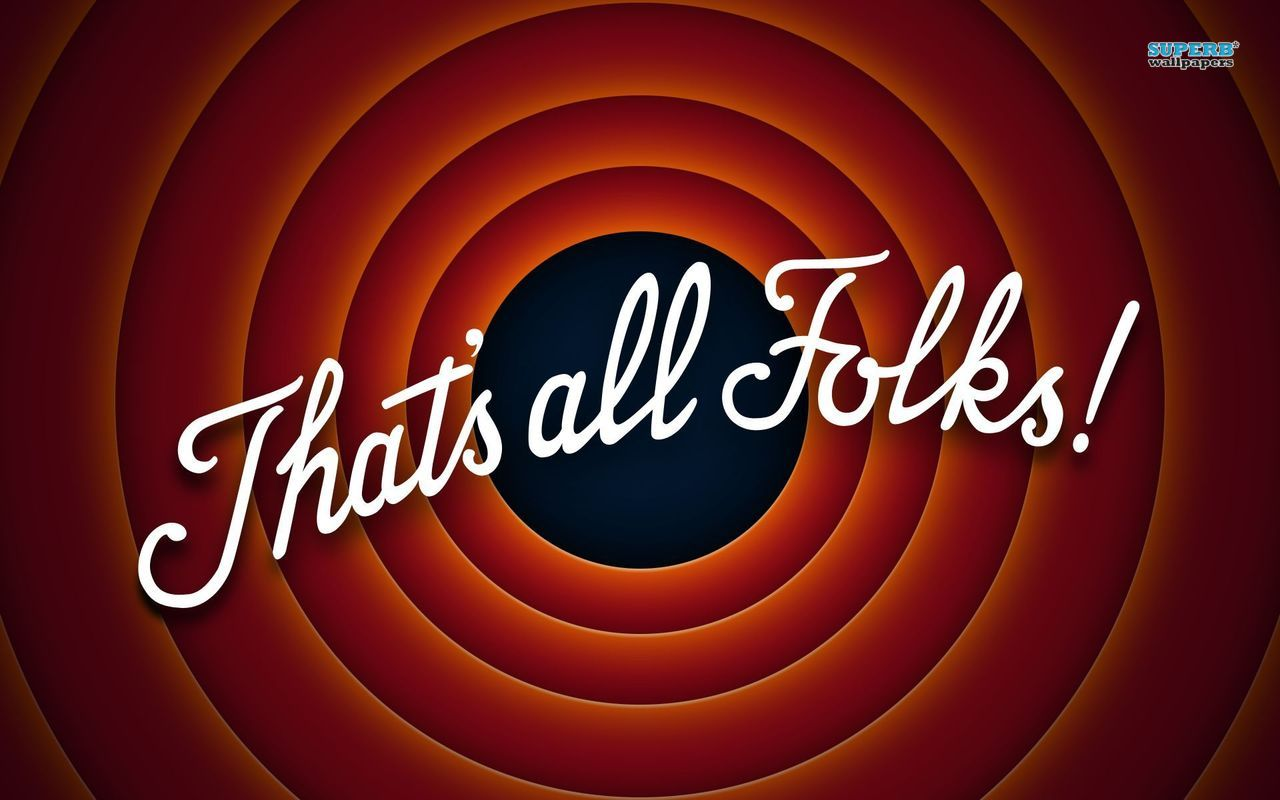 [Speaker Notes: This presentation by @TeacherToolkit ( Ross Morrison McGill ) and is licensed under a Creative Commons Attribution-NonCommercial-NoDerivs 3.0 Unported License. Based on all work published at www.teachertoolkit.me
@TeacherToolkit Limited.]
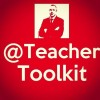 by
Thank you!
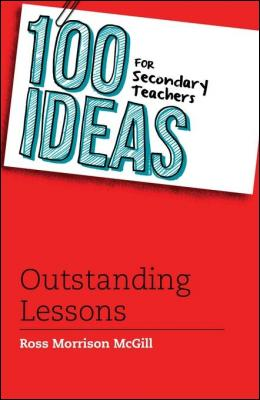 TeacherToolkit@me.com 
@TeacherToolkit
www.TeacherToolkit.me
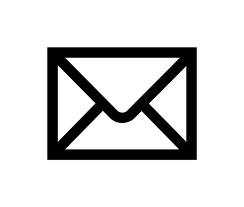 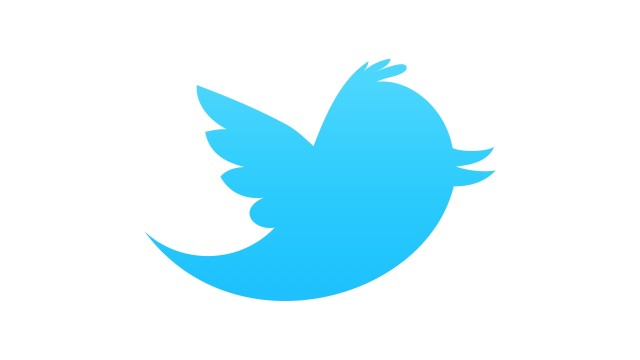 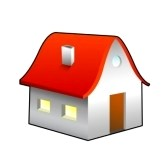 [Speaker Notes: This presentation by @TeacherToolkit ( Ross Morrison McGill ) and is licensed under a Creative Commons Attribution-NonCommercial-NoDerivs 3.0 Unported License. 

Based on all work published at www.teachertoolkit.me
@TeacherToolkit Limited.]
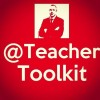 by
Last slide …
See you later…
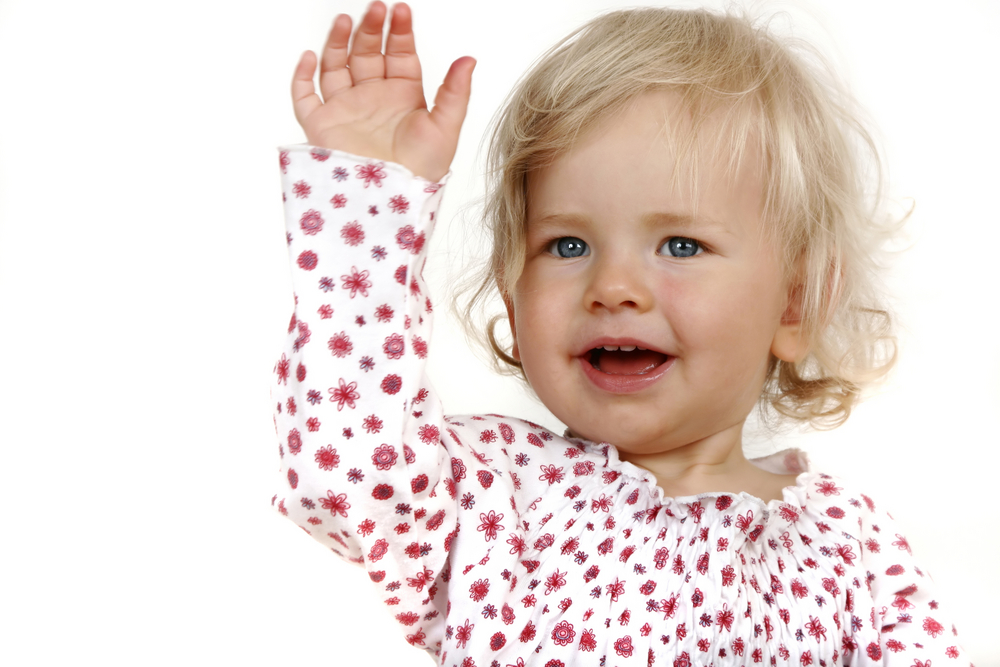 [Speaker Notes: So today I’d like us to go through the following objectives]
Before you go …
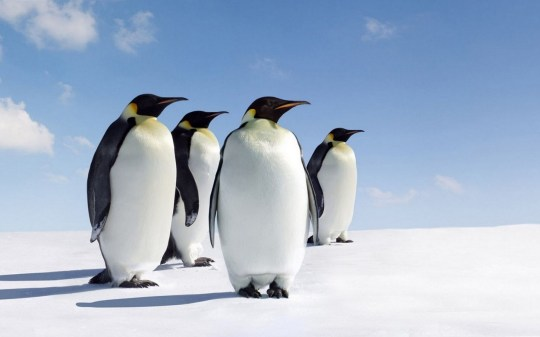 Team work
[Speaker Notes: https://www.youtube.com/watch?v=w9j3-ghRjBs]